Муниципальное автономное дошкольное  образовательное учреждение
Детский сад № 62 «Журавушка»
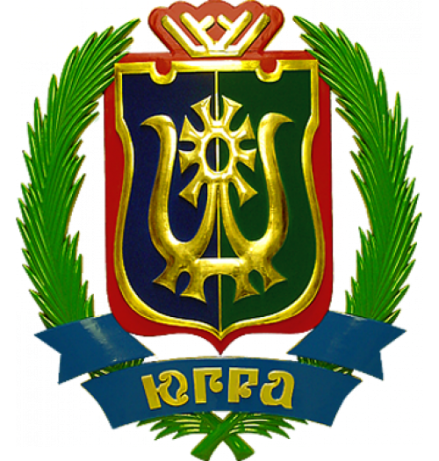 Проект     Коренные народы Югры
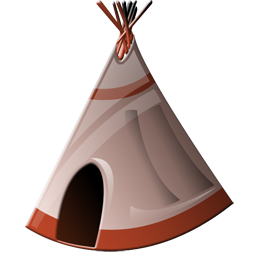 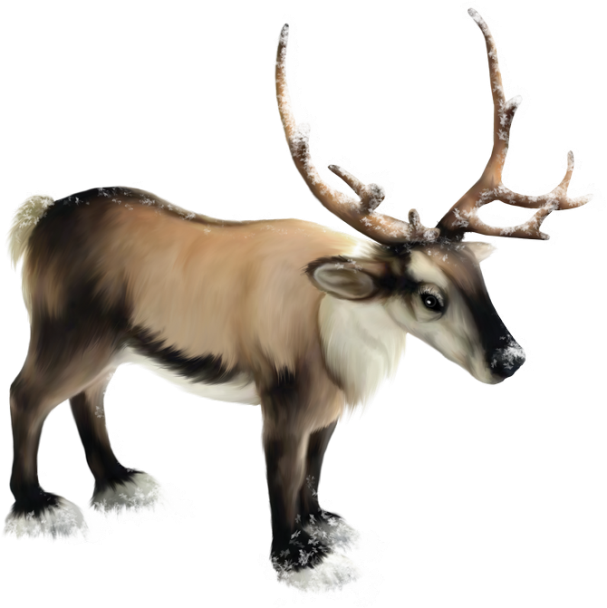 Работу выполнила:                                                                    Зелинская Оксана Михайловна
  воспитатель средней группы 1/3
«Любовь к родному краю, знание его истории- основа, на которой только и может осуществиться рост духовной 
культуры всего общества» 
 Дмитрий  Сергеевич  Лихачев.
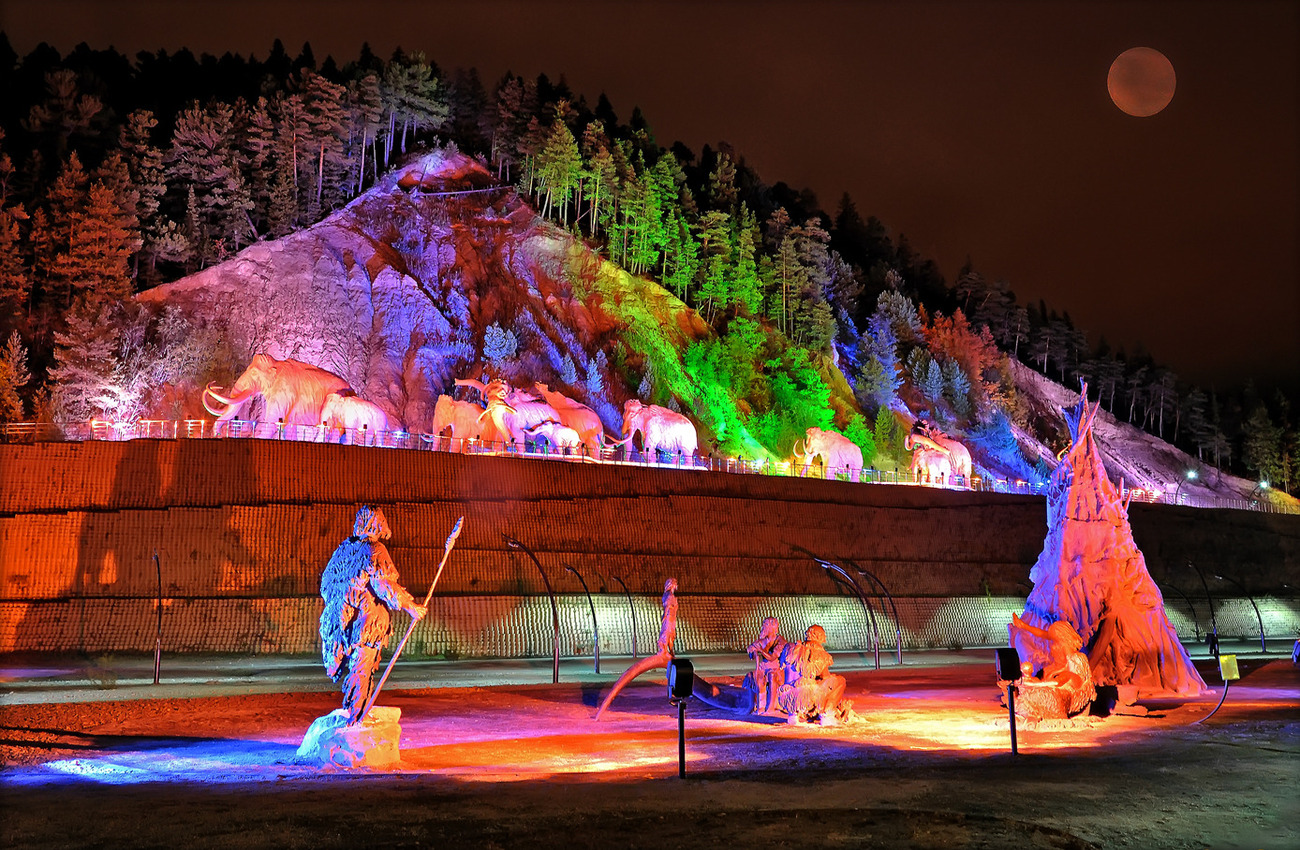 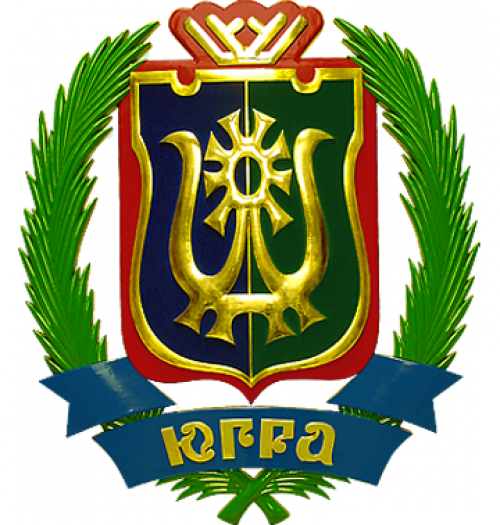 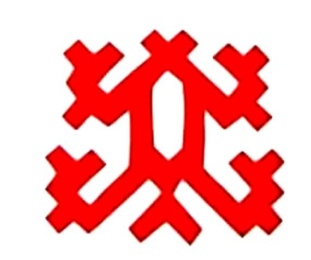 Вид проекта:
Познавательно-творческий
Продолжительность:
краткосрочный
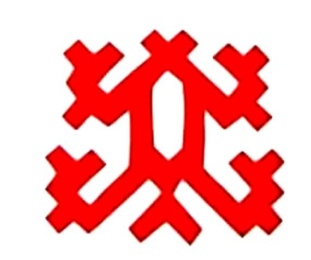 Участники проекта:
дети, родители детей, воспитатели.
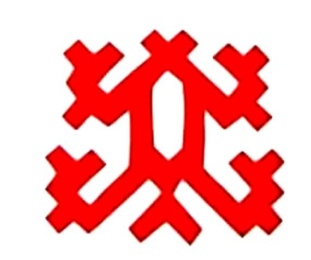 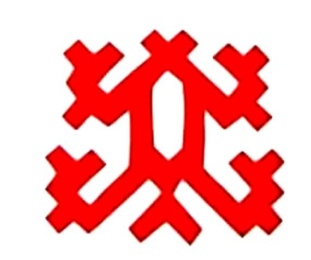 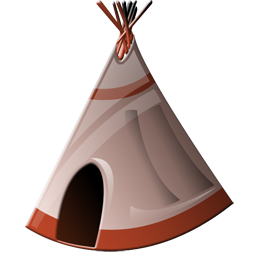 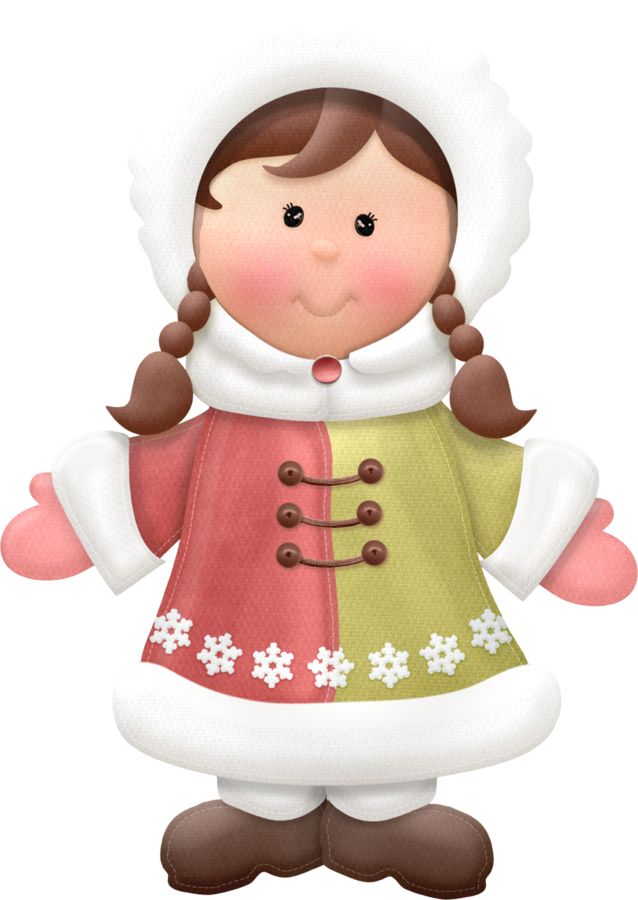 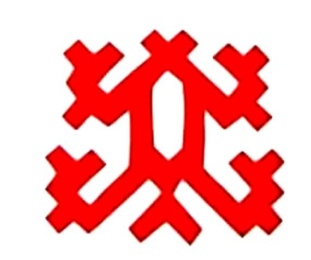 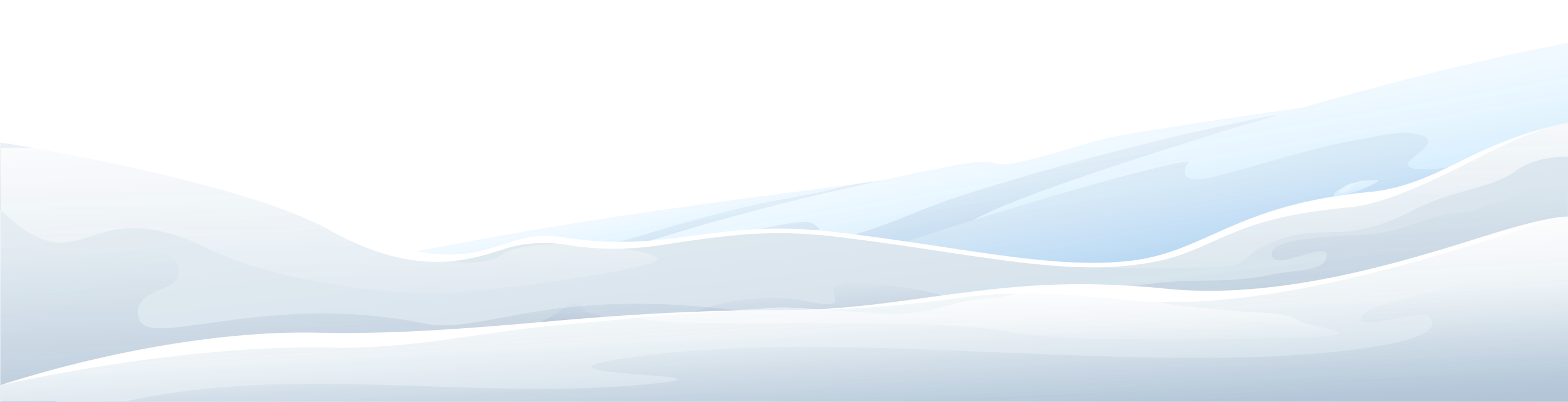 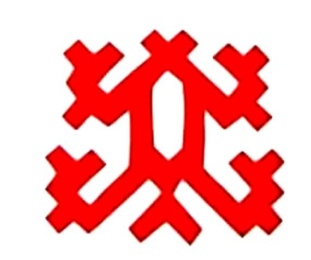 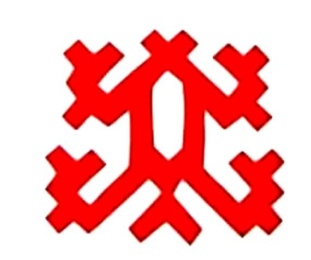 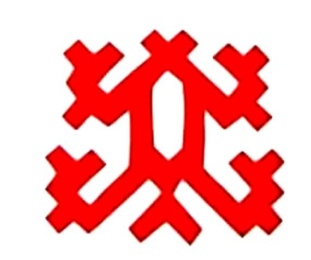 Проблема
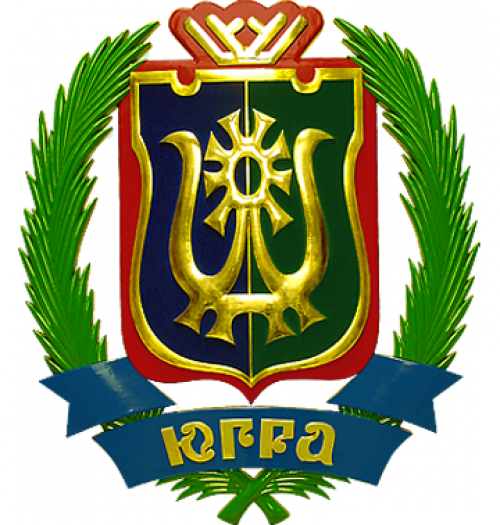 В ходе беседы было  выявлено, что  дети владеют недостаточной информацией о  культуре коренного населения (ханты и манси), родители не уделяют должного внимания данной проблеме.
    Наличие этой проблемы побудило нас  включиться в работу с детьми  средней группы.
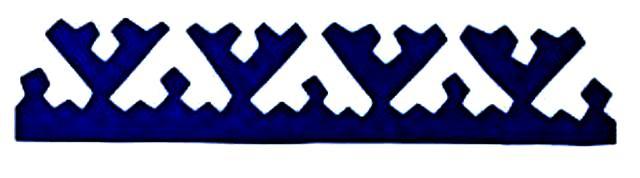 Актуальность
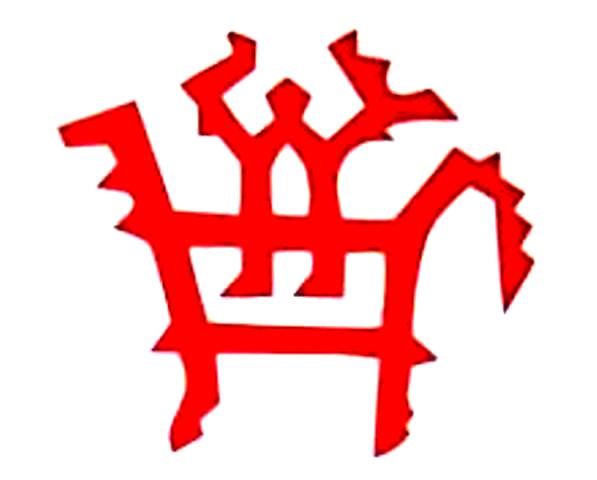 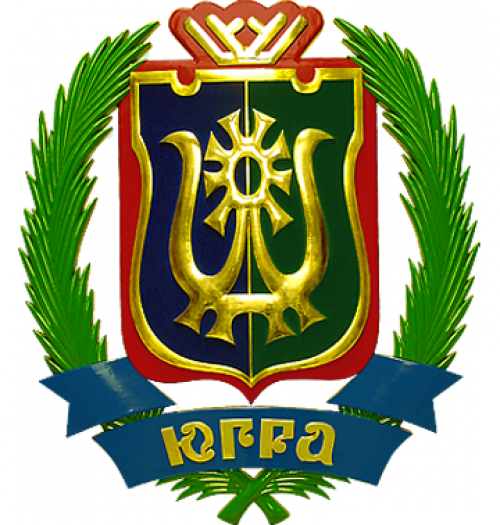 Дошкольный возраст-это пора становления личности ребёнка. Именно в этом возрасте закладываются основы мировоззрения человека, его отношение к окружающему миру, формируется ценности. Поэтому дошкольный возраст является наиболее благоприятным для воспитания любви к родному краю, так как знания полученные в детстве, остаются на всю жизнь. Важным этапом формирования у детей знаний о родном крае является накопление ими социального опыта, приобщение к культуре и традициям народа.
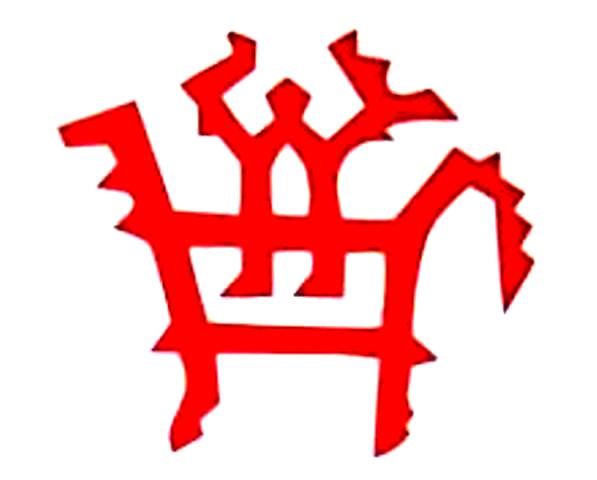 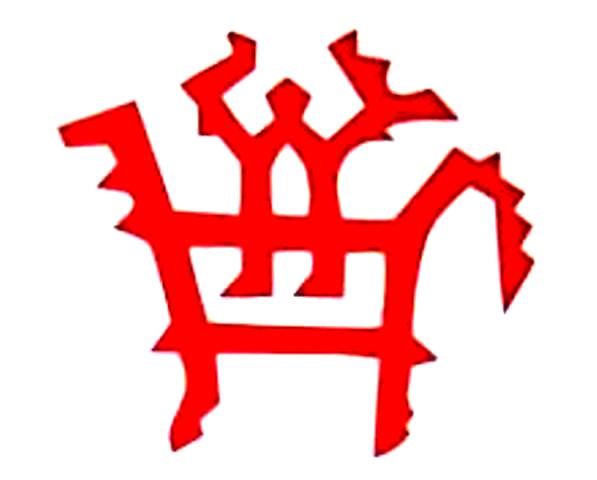 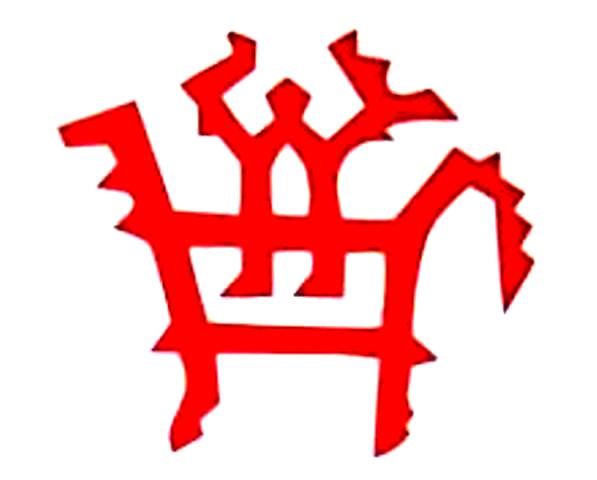 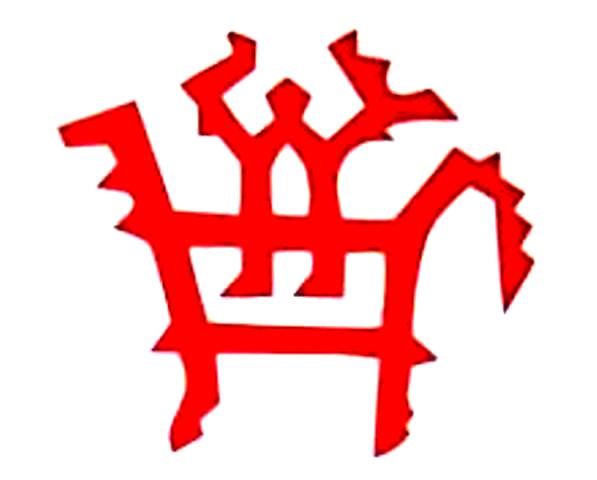 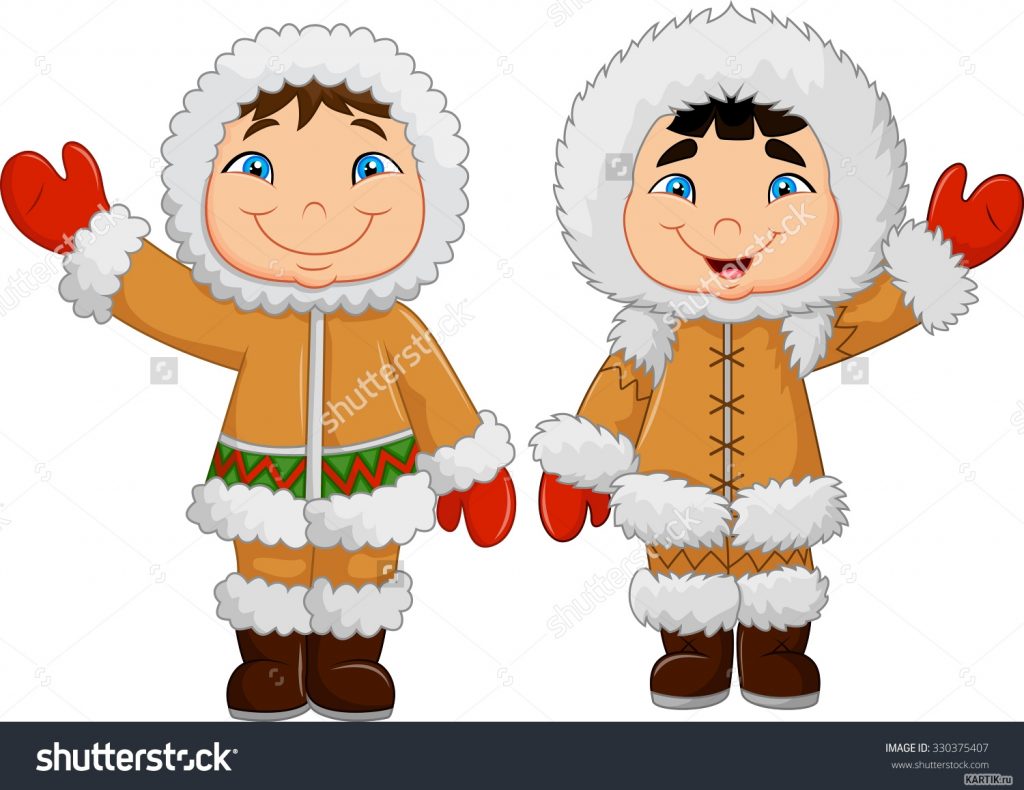 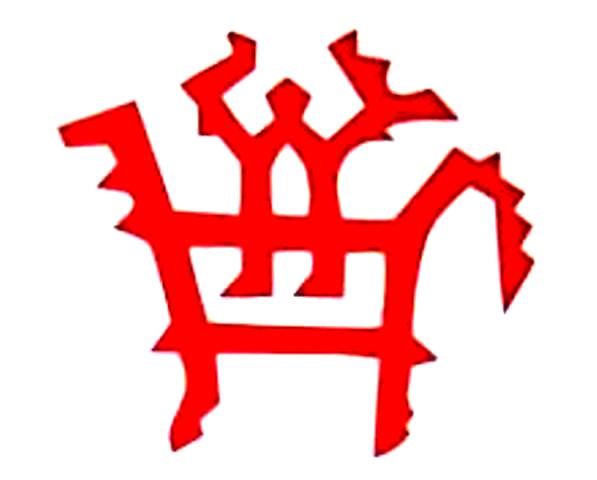 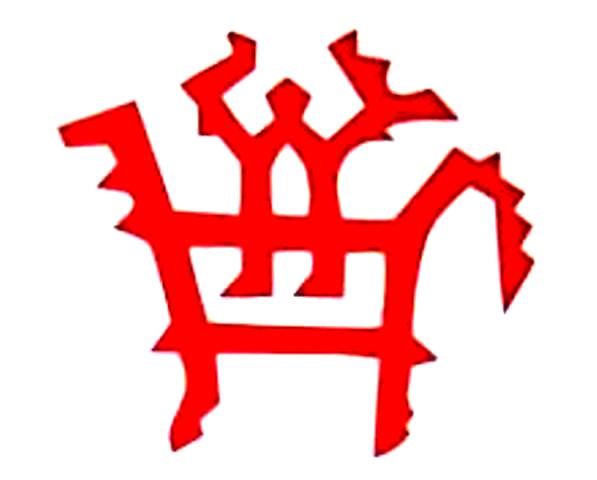 Гипотеза
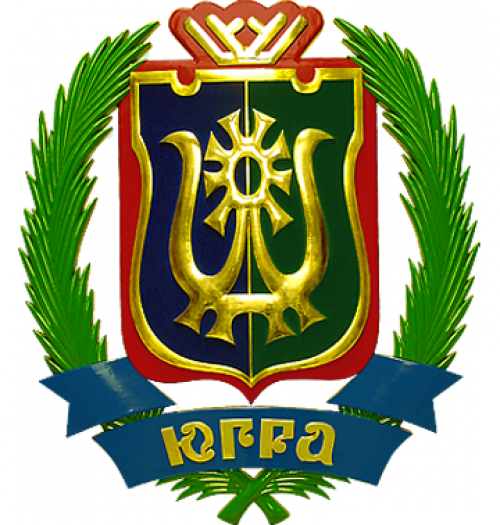 У каждого ребёнка сформируется интерес к жизни    родного края, природе ХМАО; сформируются знания о природных и культурных особенностях жизни Югры, повысится   степень  включённости  родителей в организацию образовательного процесса.
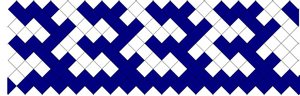 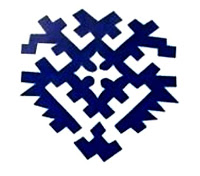 Цель проекта:
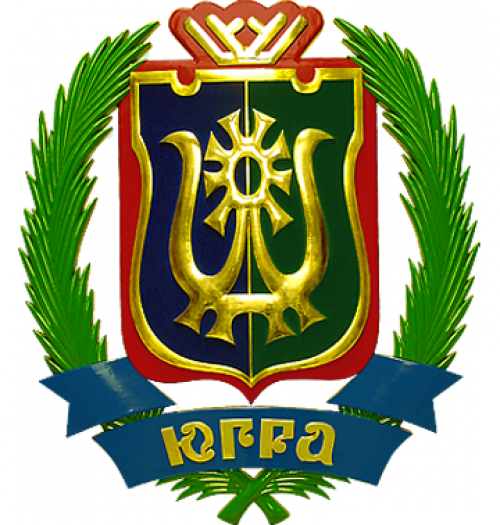 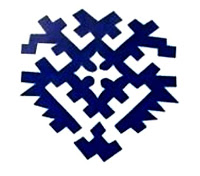 Расширить представления детей о жизни народов ханты и манси, их быте, традициях, культуре. Повысить активность родителей в воспитании ребёнка любви к родному краю.
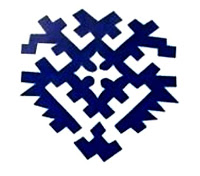 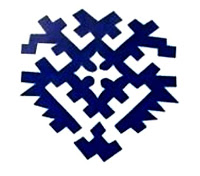 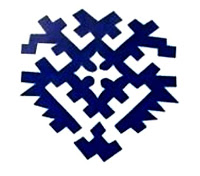 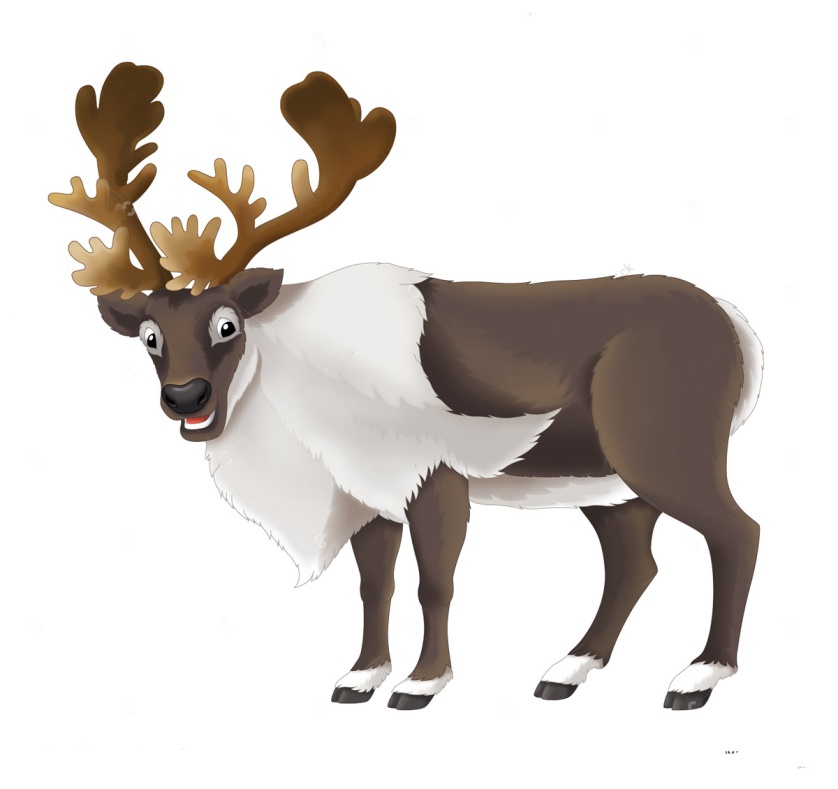 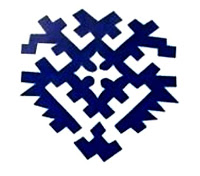 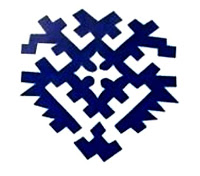 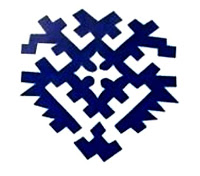 Задачи
Развивающие
Образовательные
-Развивать интерес к жизни коренных жителей Югры.
-Развивать у детей познавательный интерес к жизни народов и жизни животных Югры.
-Развивать слуховое и зрительное внимание, мышление.
-Закреплять умение внимательно воспринимать познавательную информацию в ходе образовательной деятельности, делать обобщающие выводы.
-Развивать речь детей, обогащать словарный запас.
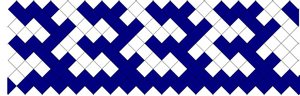 Социально-коммуникативные
Воспитательные
Художественно-эстетические
Физические
-правила поведение в природе, быту, улице и ближайшей местности.
- Воспитывать любовь к природе и уважение к национальностям народа Югры.
-разучивание подвижных игр народов ханты и манси.
-Развитие творческих способностей детей.
-Развивать эстетический вкус
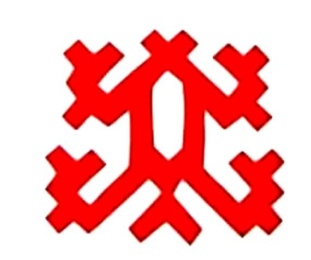 Дети приобрели знания об устном народном творчестве народов ханты и манси
Дети приобрели знания о быте, традициях, одежде коренных жителях Югры
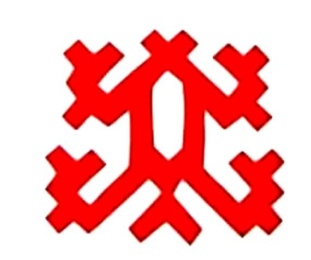 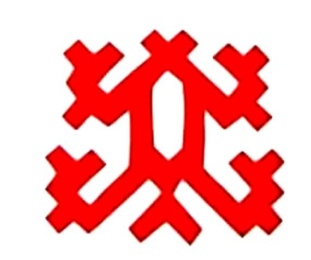 Ожидаемый результат
Повысилась активность родителей.
Сформировались у детей интерес и уважения к национальной культуре, коренных народов Югры.
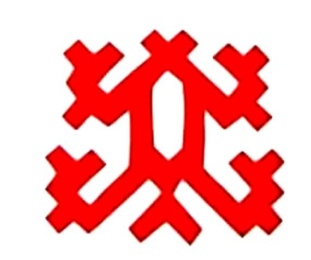 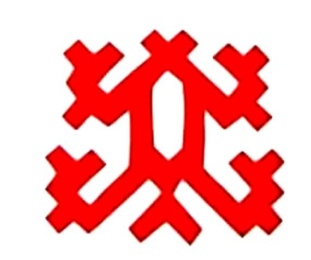 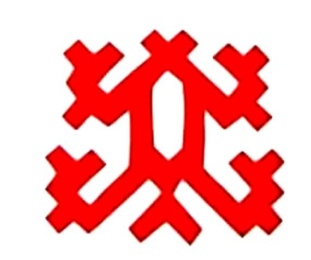 Расширились творческие способности детей
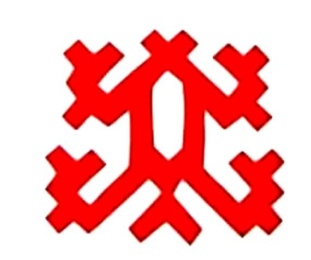 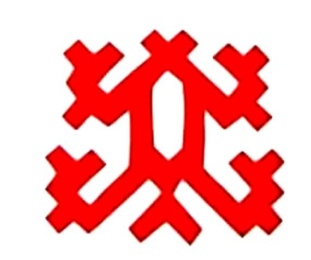 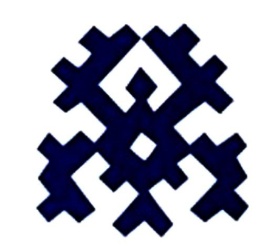 Перспективный план   мероприятий по проекту.
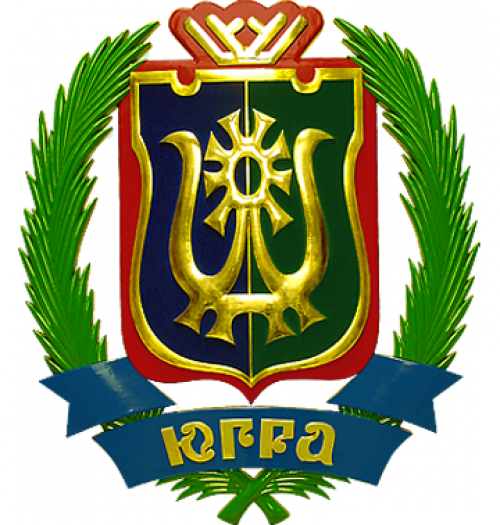 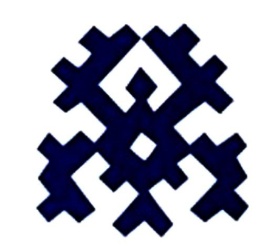 Организационно-подготовительный этап:
Провели анкетирование среди родителей.
Провели беседу с детьми по теме «Мы живём в Югре»
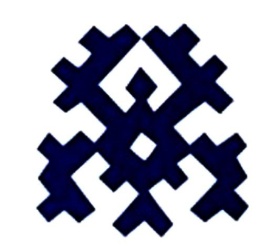 Итог: по результатам организационно-подготовительного этапа пришли к выводу, что дети и родители не достаточно ознакомлены с историй, традициями, бытом и культурой родного края и коренных жителей Югры.
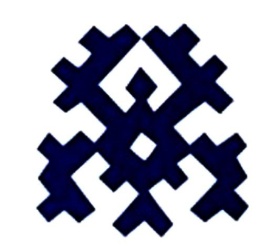 Практический этап:
Провели беседу с детьми «Ханты и Манси»
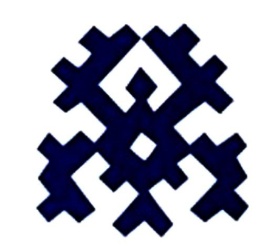 Прослушивали музыку народов Югры
Читали художественную литературу отгадывали загадки, знакомились с хантыйскими сказками.
(Сказка  Отчего у зайца длинные уши, сказка Мышка)
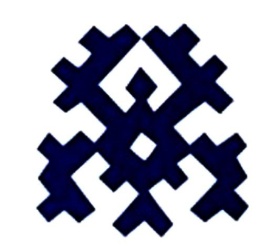 Просматривали презентацию « Быт и традиции народа ханты и манси», «Одежда народа ханты и манси».
Знакомились с традиционным праздником «Медвежий праздник»
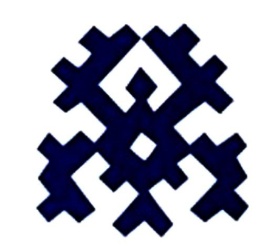 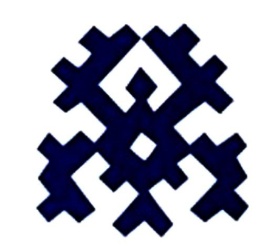 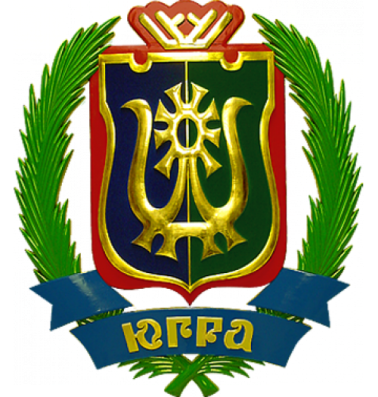 Знакомились с животными Югры, делали аппликацию нетрадиционным способом (обрыванием) «Медведь в лесу»
Разучивали подвижные игры «Хейро», «Ловкий оленевод», «Ручейки и озера», «Ловля оленя», «Полярная сова и евражки»
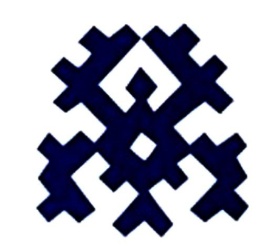 Итог:  во время практического этапа детям с учётом их возрастных особенностей были заложены начальные знания о культуре, быте, традициях народов Югры с перспективой на дальнейшее обучение. На данном этапе дети проявляли активный интерес к жизни народов Югры, обогатили свой словарный запас  такими словами как коренные жители, ханты, манси, чум, нарты, олень, орнамент, бурый медведь, Югра.
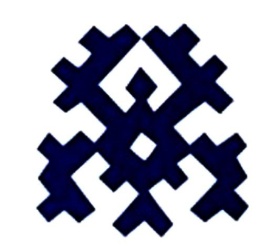 Заключительный этап:
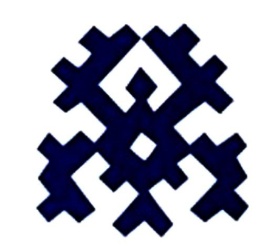 Провели обобщающее занятие, в ходе которого создавали макет «Стойбище ханты и манси», а так же дети совместно с родителями рисовали рисунок «Стойбище ханты и манси»
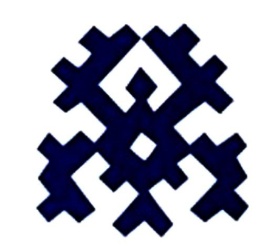 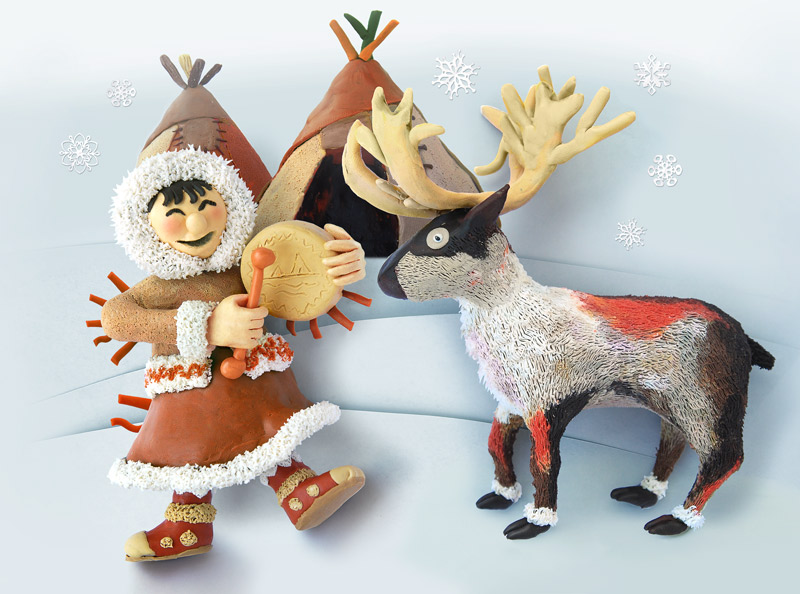 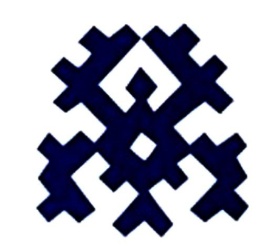 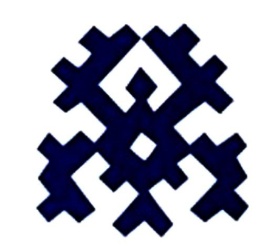 Сводные результаты уровней развития  познавательного интереса у средних дошкольников экспериментальной и контрольной  группы (на начало реализации проекта)
Сводные результаты уровней развития  познавательного интереса у младших дошкольников экспериментальной и контрольной  группы (на конец реализации проекта)
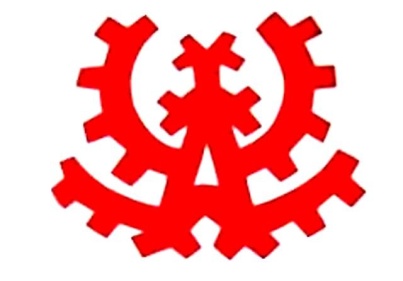 Вывод
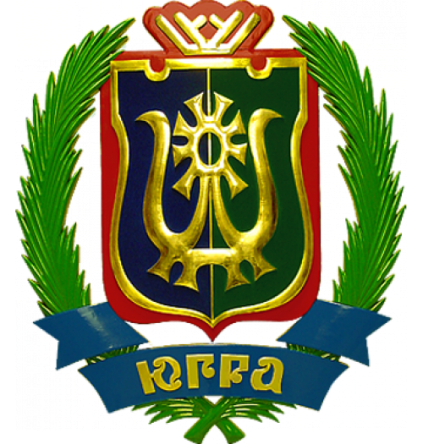 Проведя итоговое занятие с детьми, в ходе которого были систематизированы  все полученные знания о коренных народах Югры, я пришла к выводу, что моя гипотеза подтвердилась. У детей сформировался интерес к жизни родного края, природе ХМАО, сформировались знания о природных и культурных особенностях жизни Югры, повысилась степень включённости родителей в организацию образовательного процесса.  Также я убедилась в актуальности данной темы, и считаю что эта тема должна получить дальнейшее развитие.
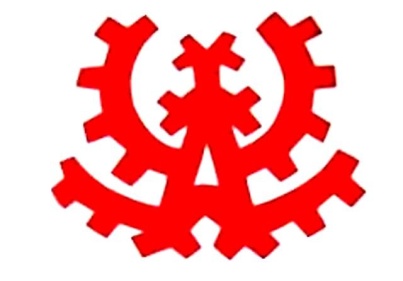 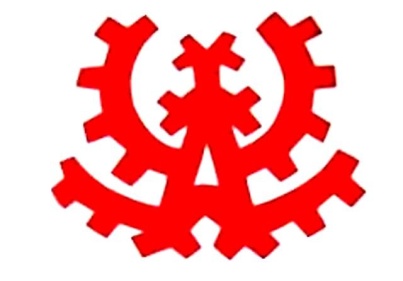 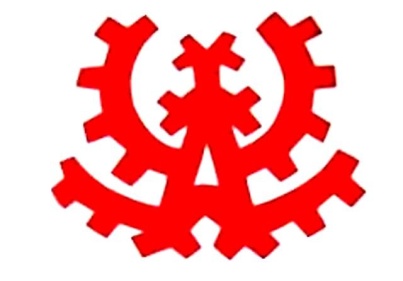 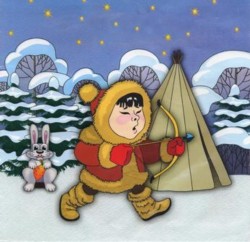 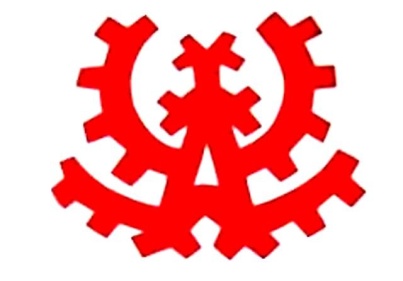 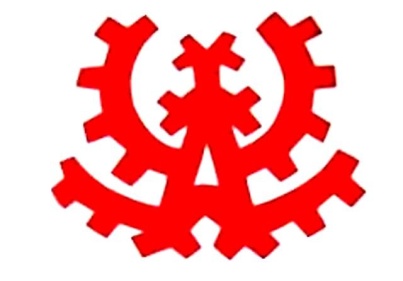 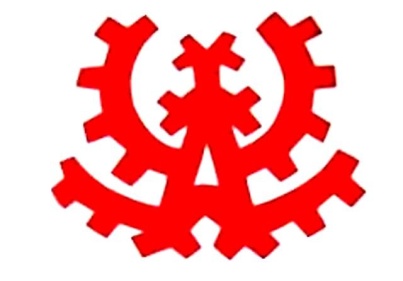 Литература
1. Грасмик А.Ф. Занимательное путешествие по Тюменской области. 1993 г.
2. Кайгородова М.В. Декоративно-прикладное искусство ХМАО.
3. Сказки земли Югорской// Ханты-Мансийск: Принт-Класс, 2010.-228 с.:илл.
4. Народы России: энциклопедия . Гл. ред. В.А.Тишков – М.: Большая Российская энциклопедия, 1994 – 479 с. ил.
5. Миловский А.С. Песнь жар-птицы: Рассказы о народных праздниках. –М.: Дет. лит., 2004. – 190 с.
6. Н. М. Ладушкина « Я и мир вокруг меня» 
7. Ведущий образовательный портал России «Инфоурок»
8.  Главная редакция восточной литературы. Москва 1990 «Мифы, предания, сказки хантов и манси»
9. А. М. Васин, А. Л. Васина « Заповедник « Малая Сосьва»»
10. Юрий Казаков « Хождение в Югру»
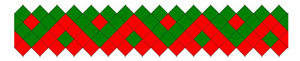 Организация мини-библиотеки в группе «Коренные жители Югры»
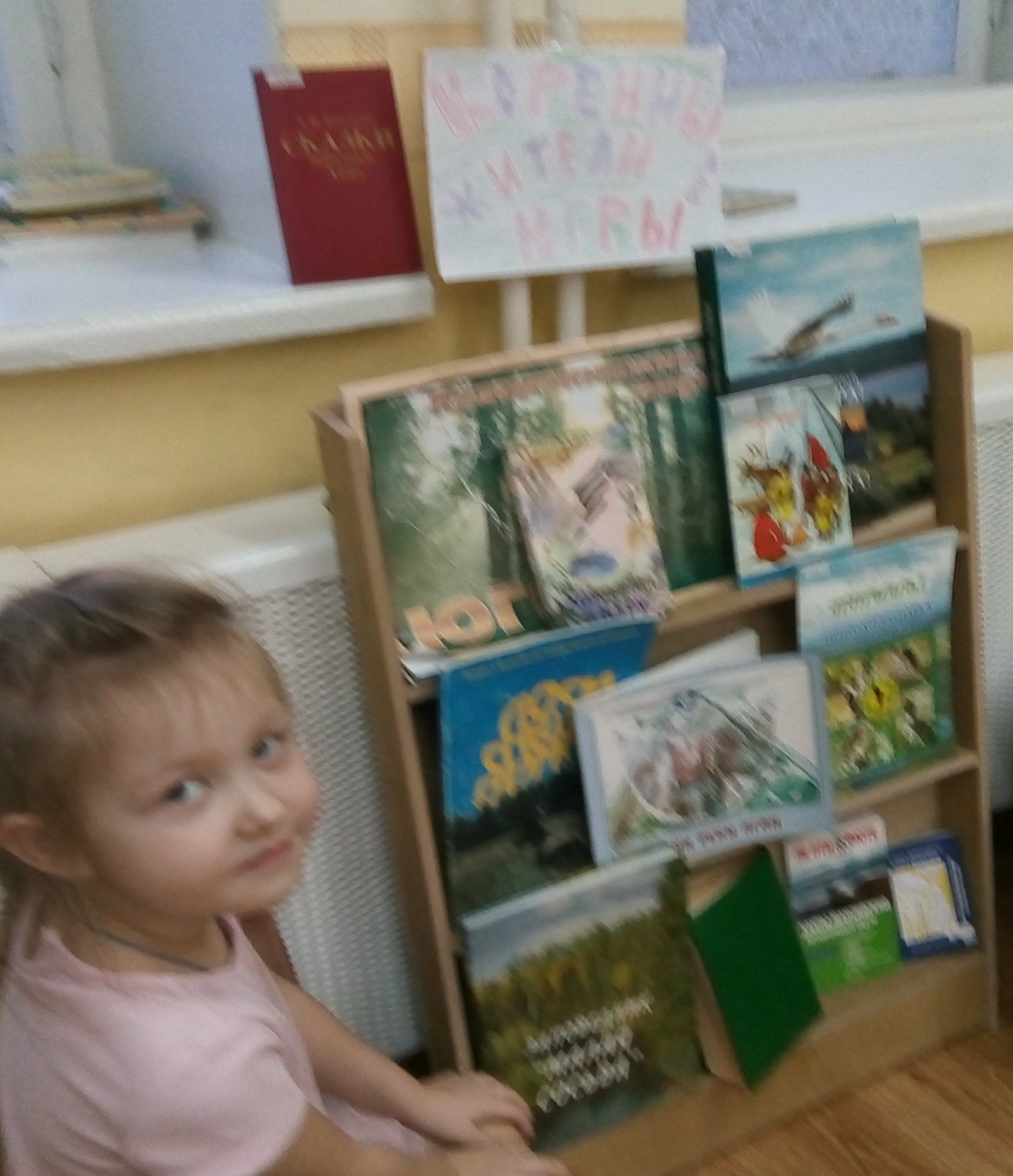 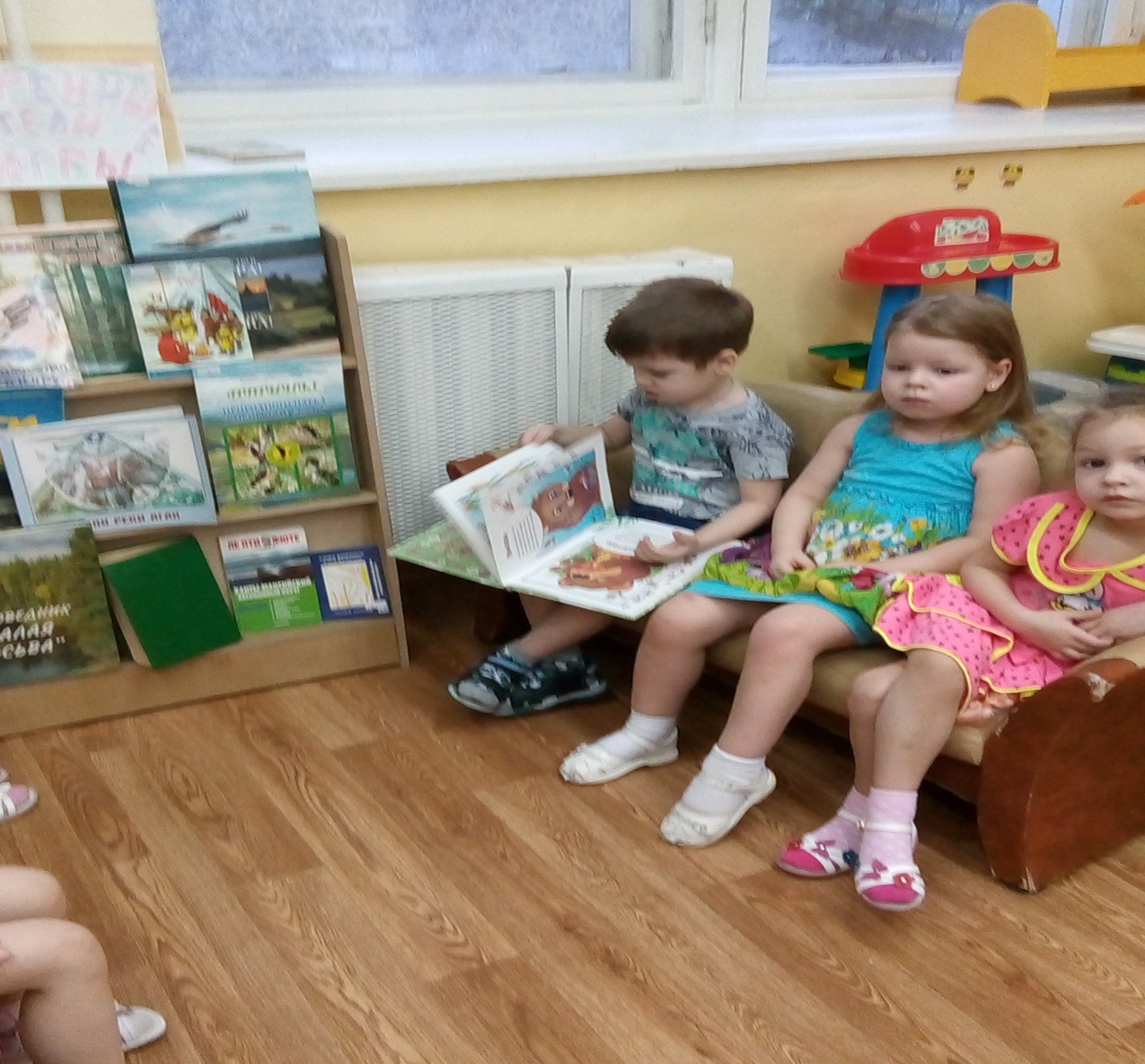 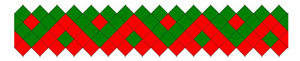 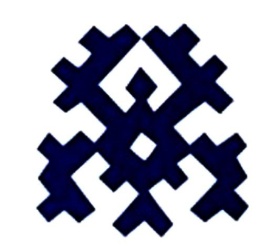 Знакомство с хантыйскими сказками
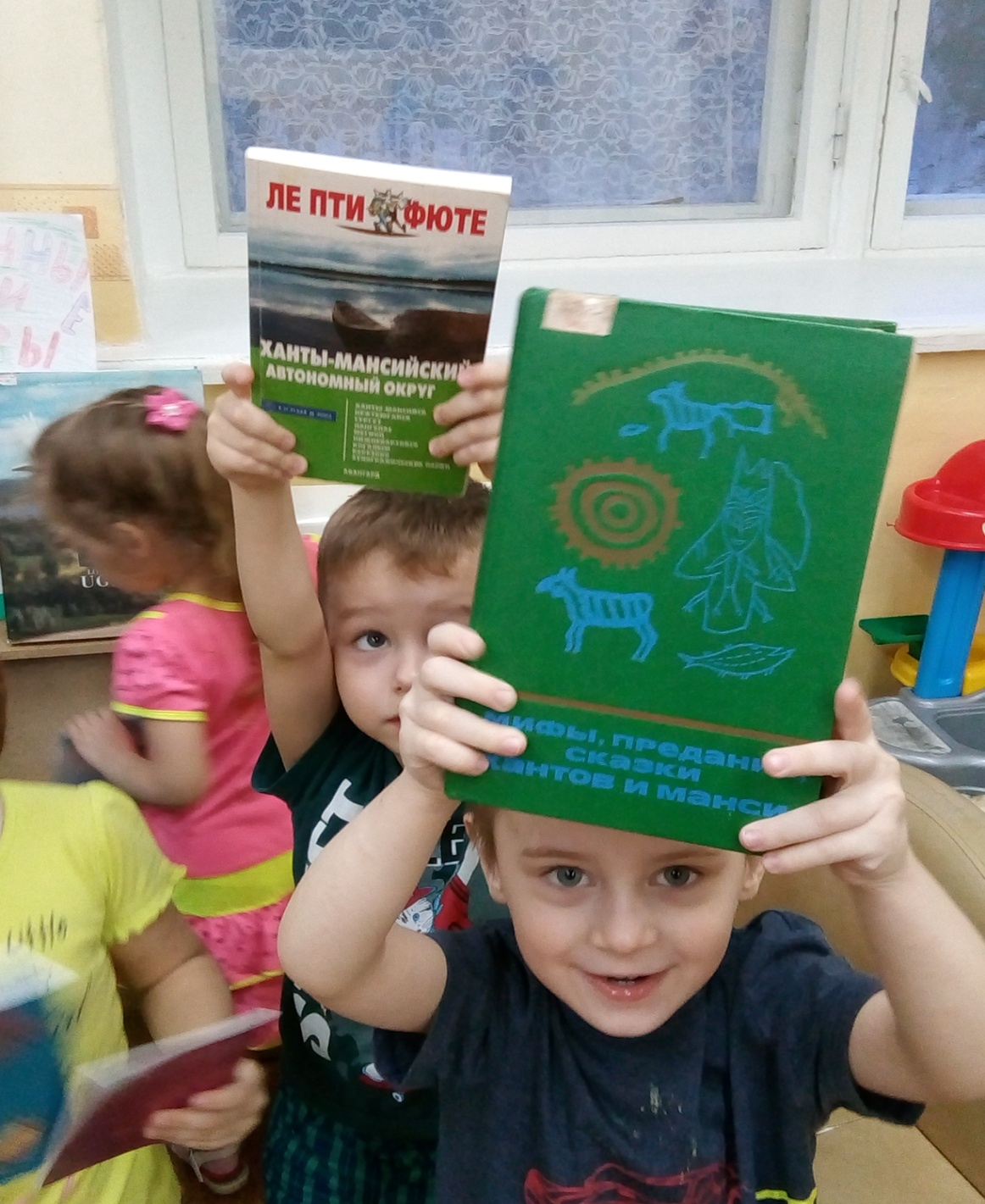 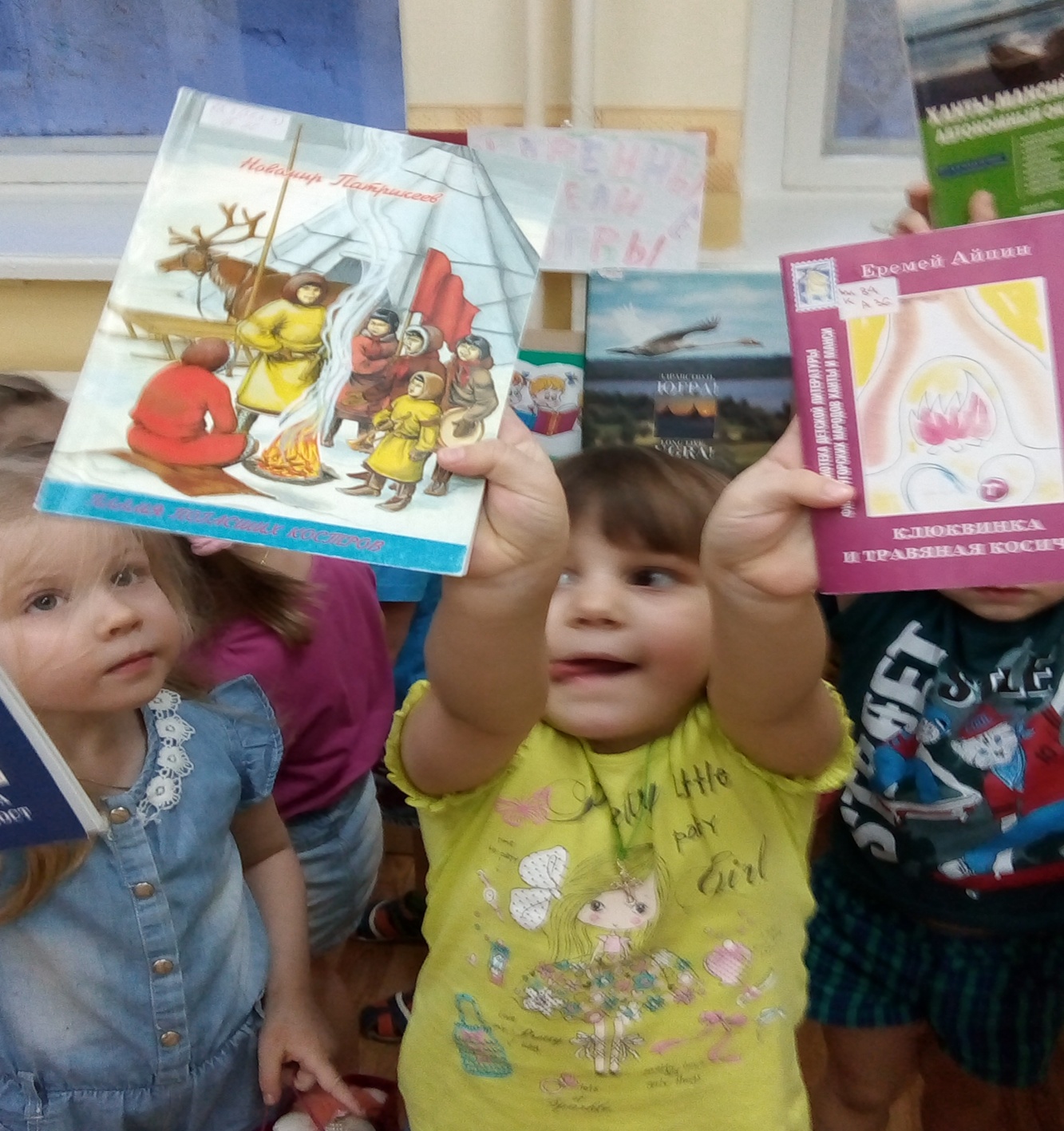 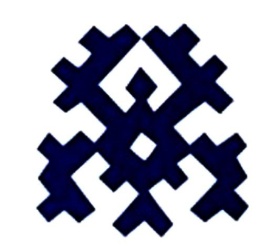 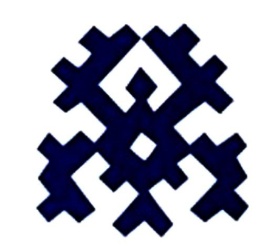 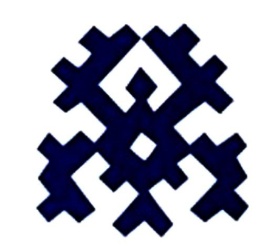 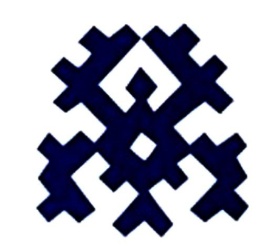 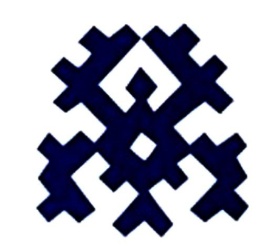 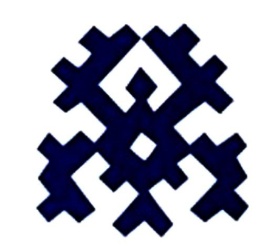 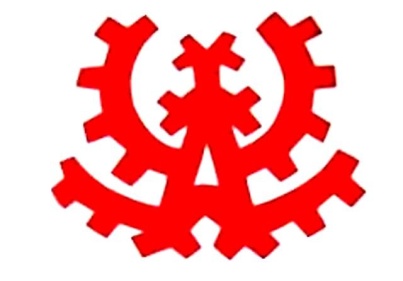 Знакомство детей с бытом народа ханты и манси, с национальной одеждой.
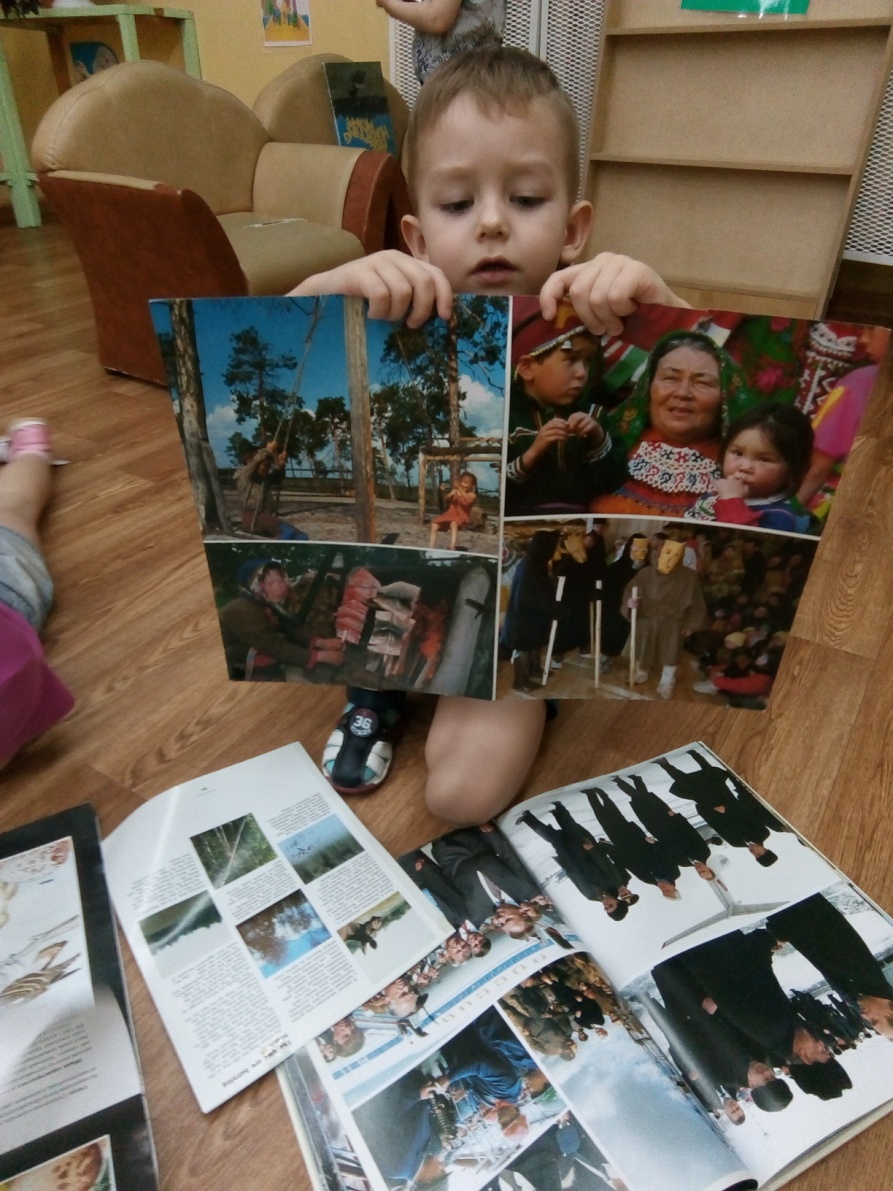 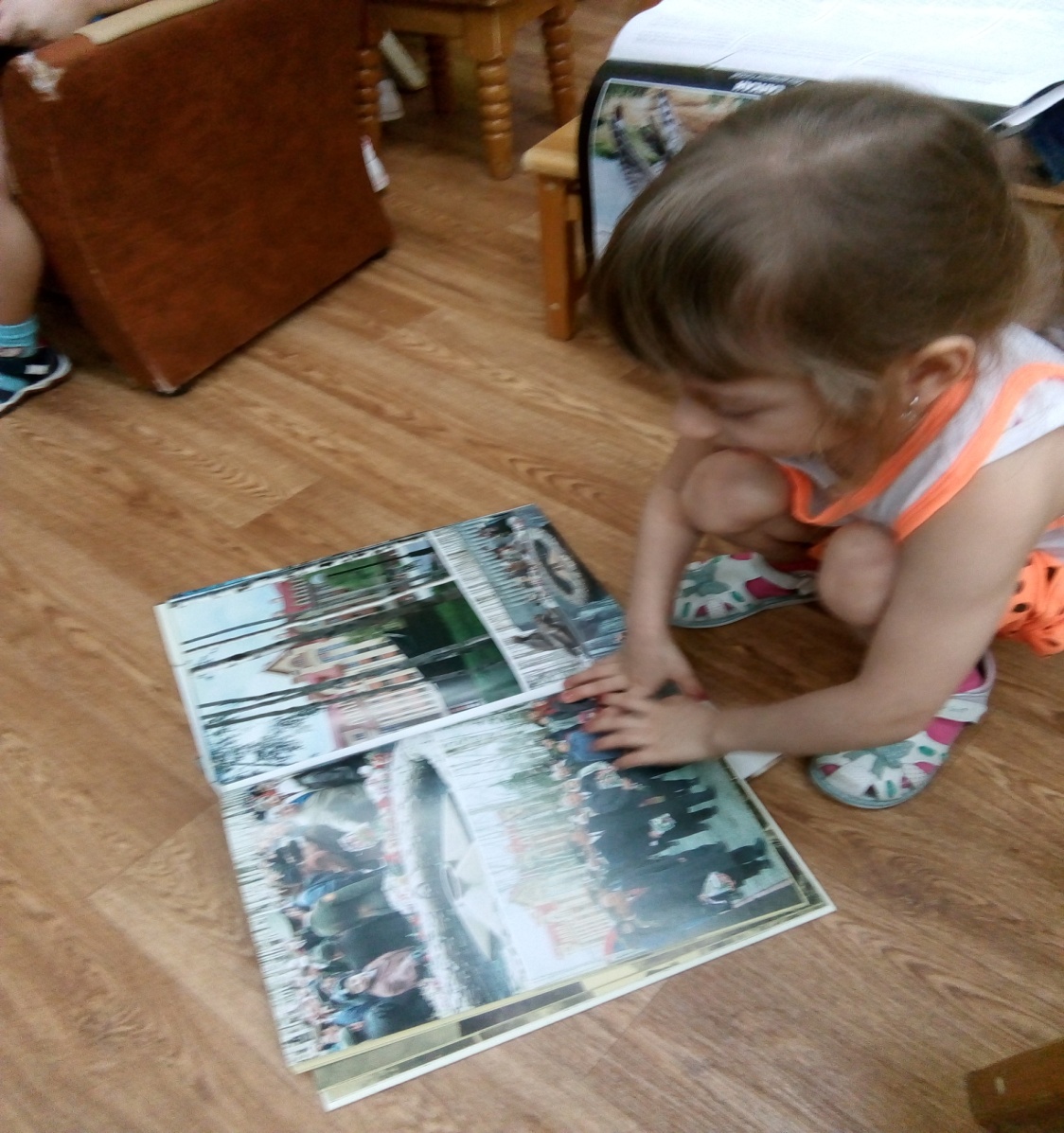 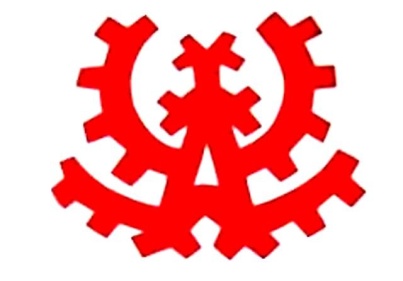 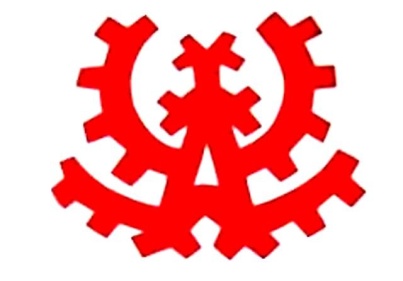 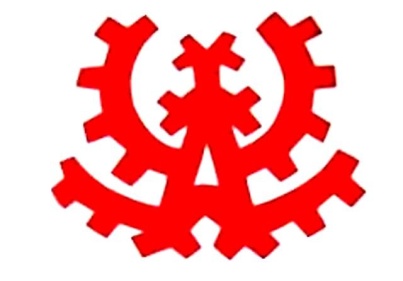 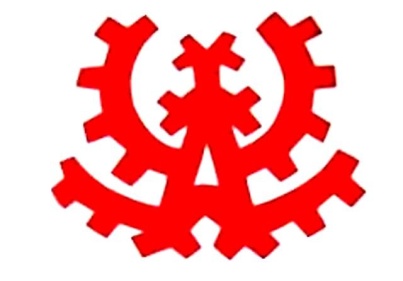 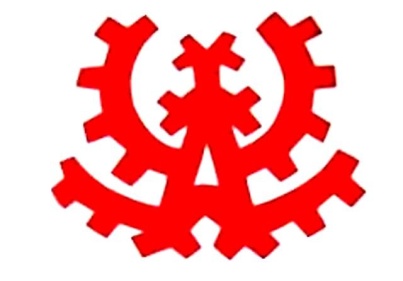 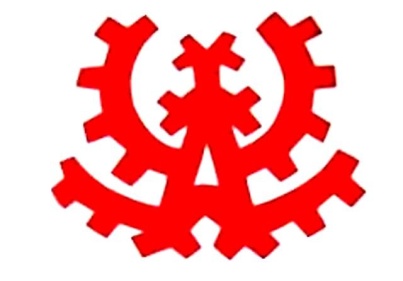 Знакомство с животными и природой нашего края
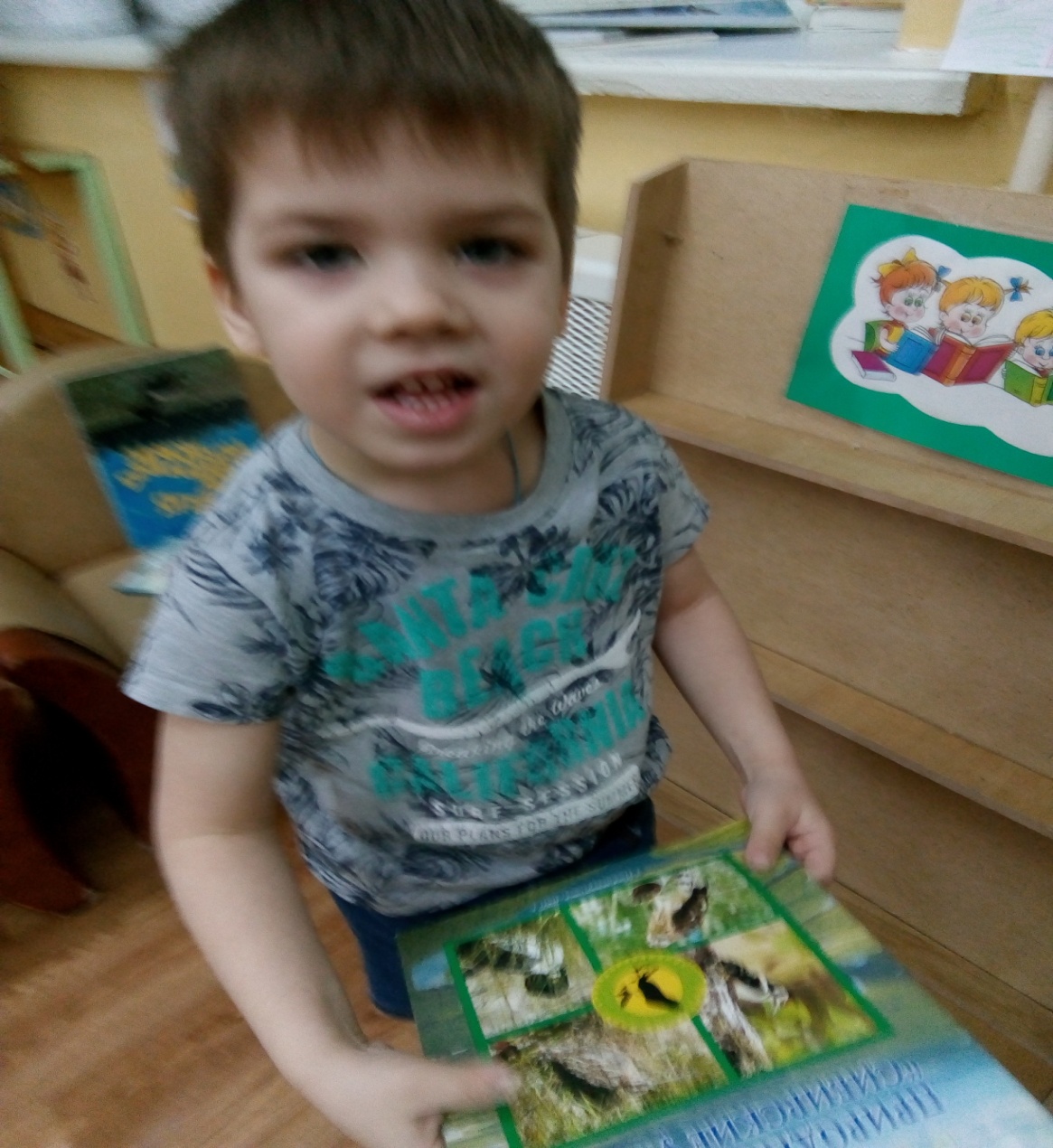 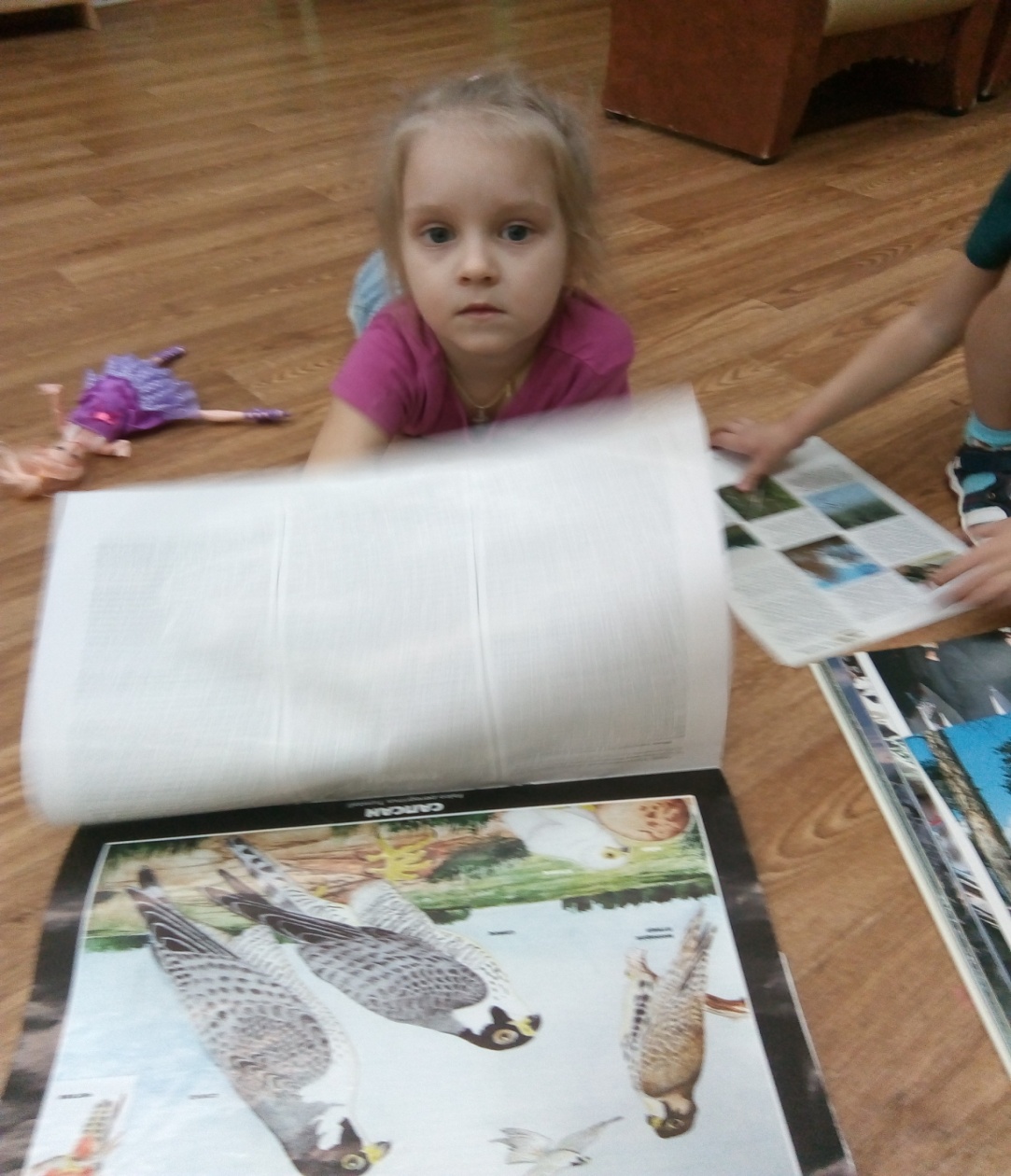 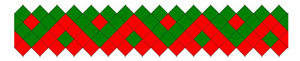 Показ презентации « Быт и традиции народа ханты и манси»
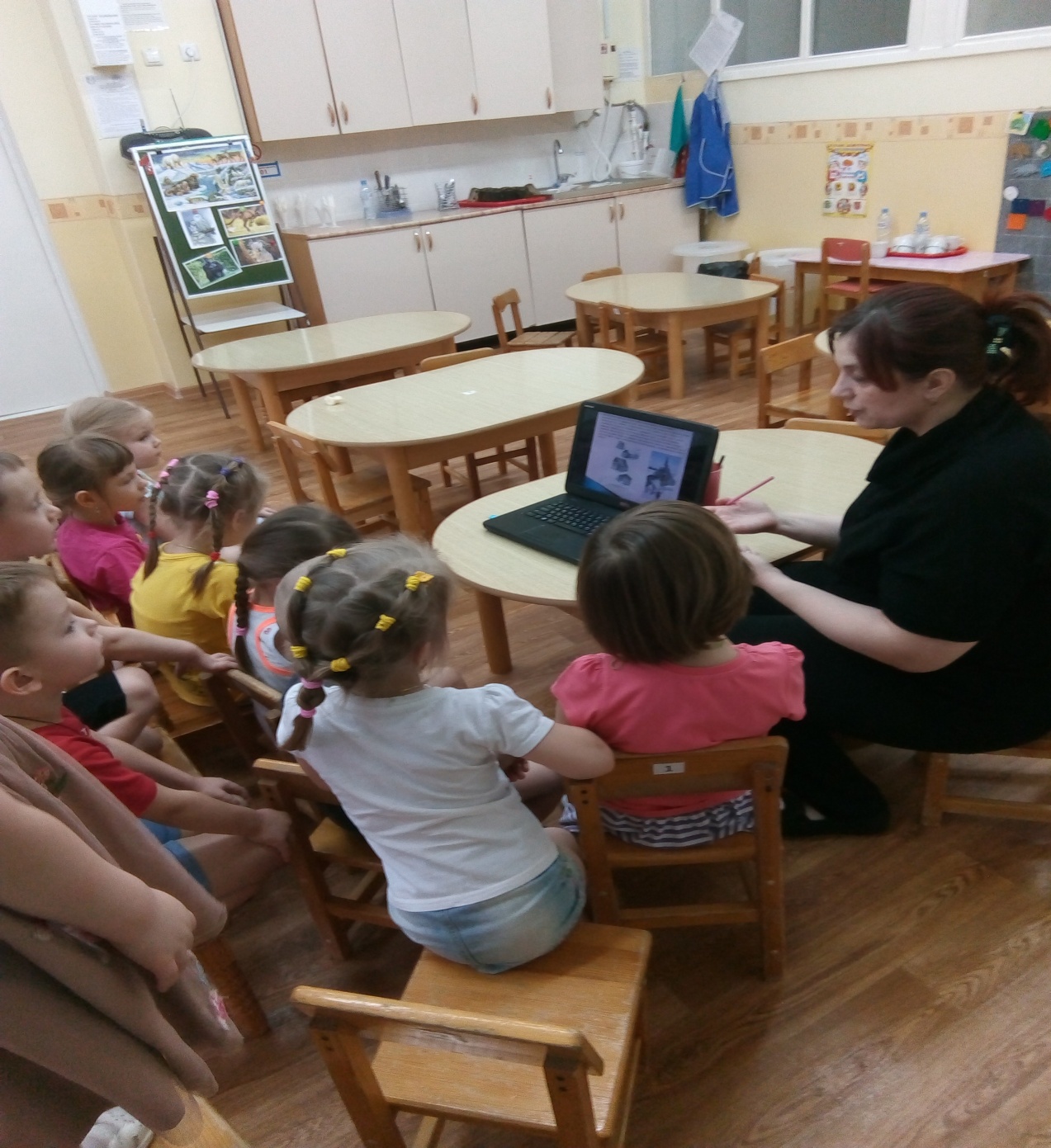 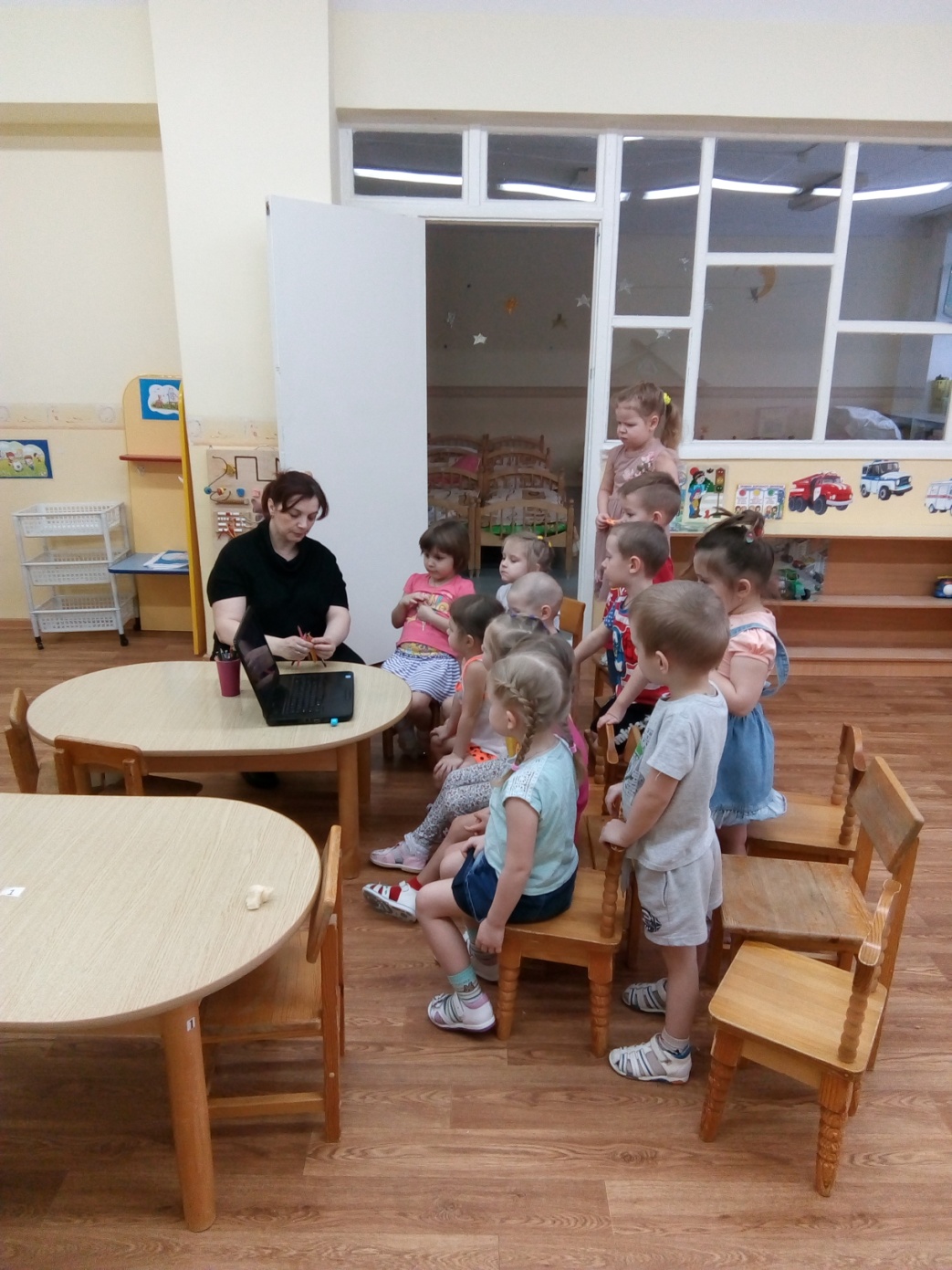 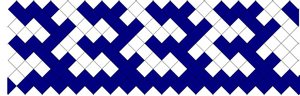 Знакомство с фольклором народов ханты и манси.
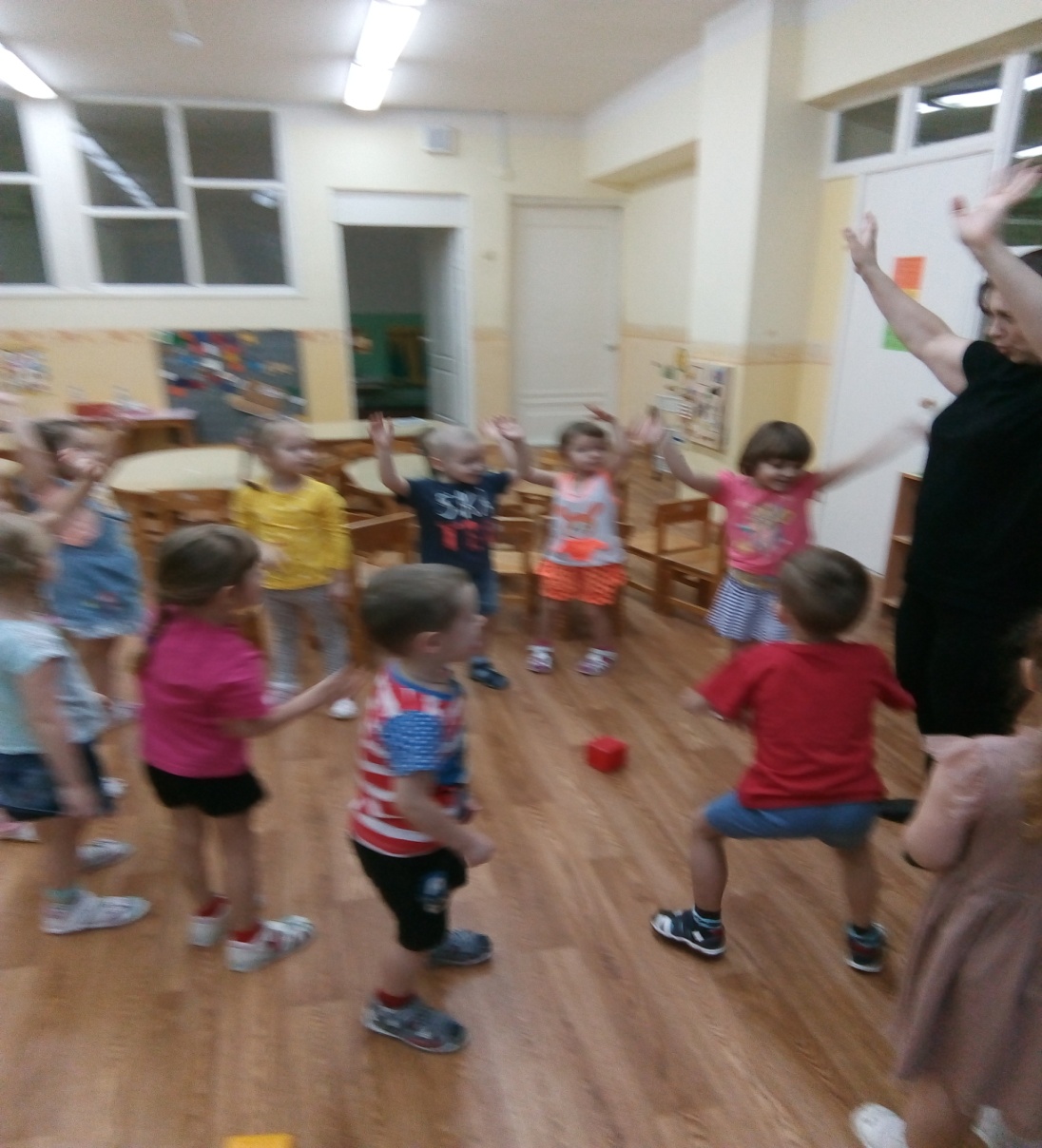 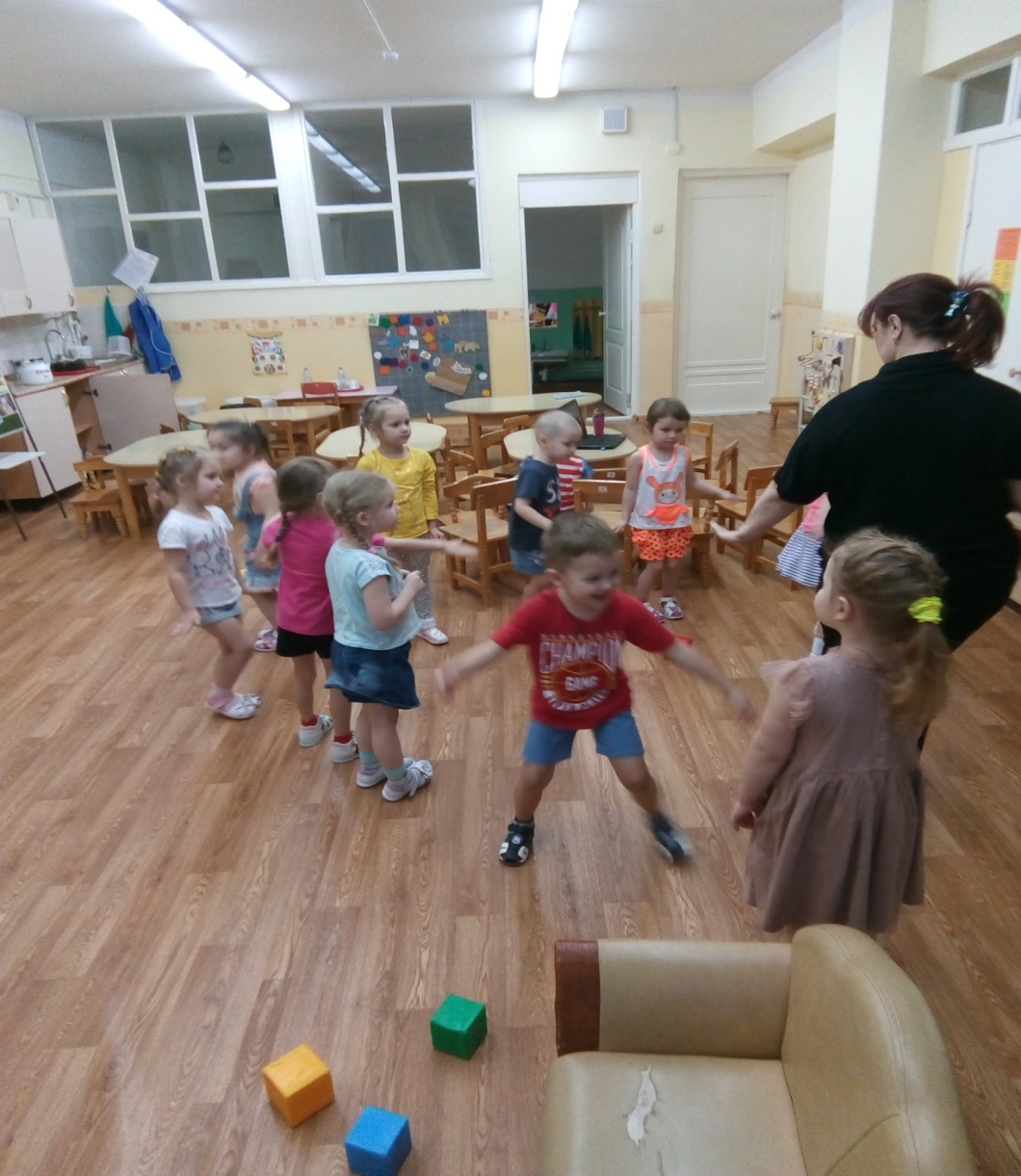 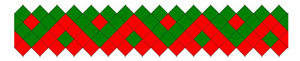 Посещение мини-музея «Народа ханты и манси» в детском саду
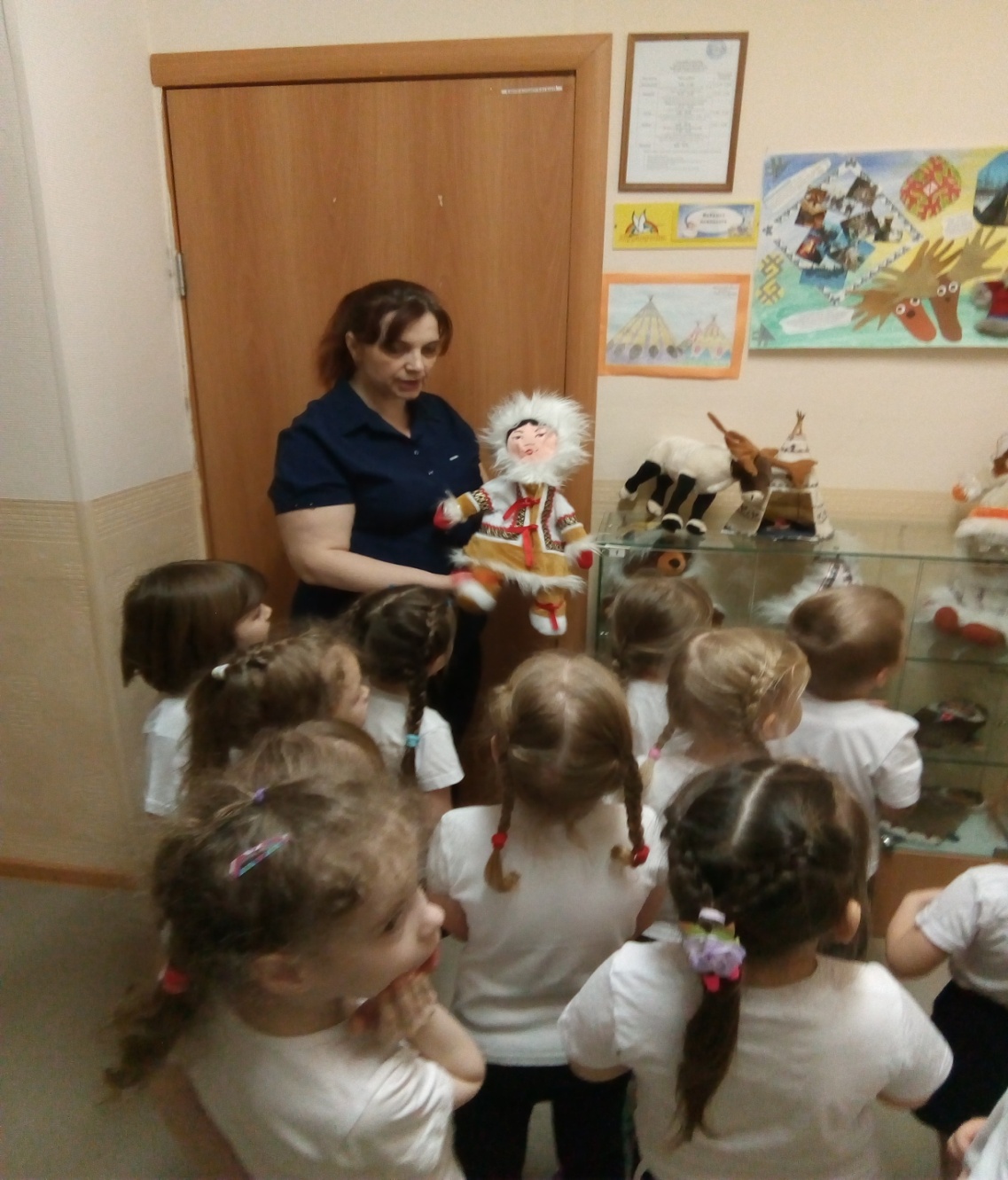 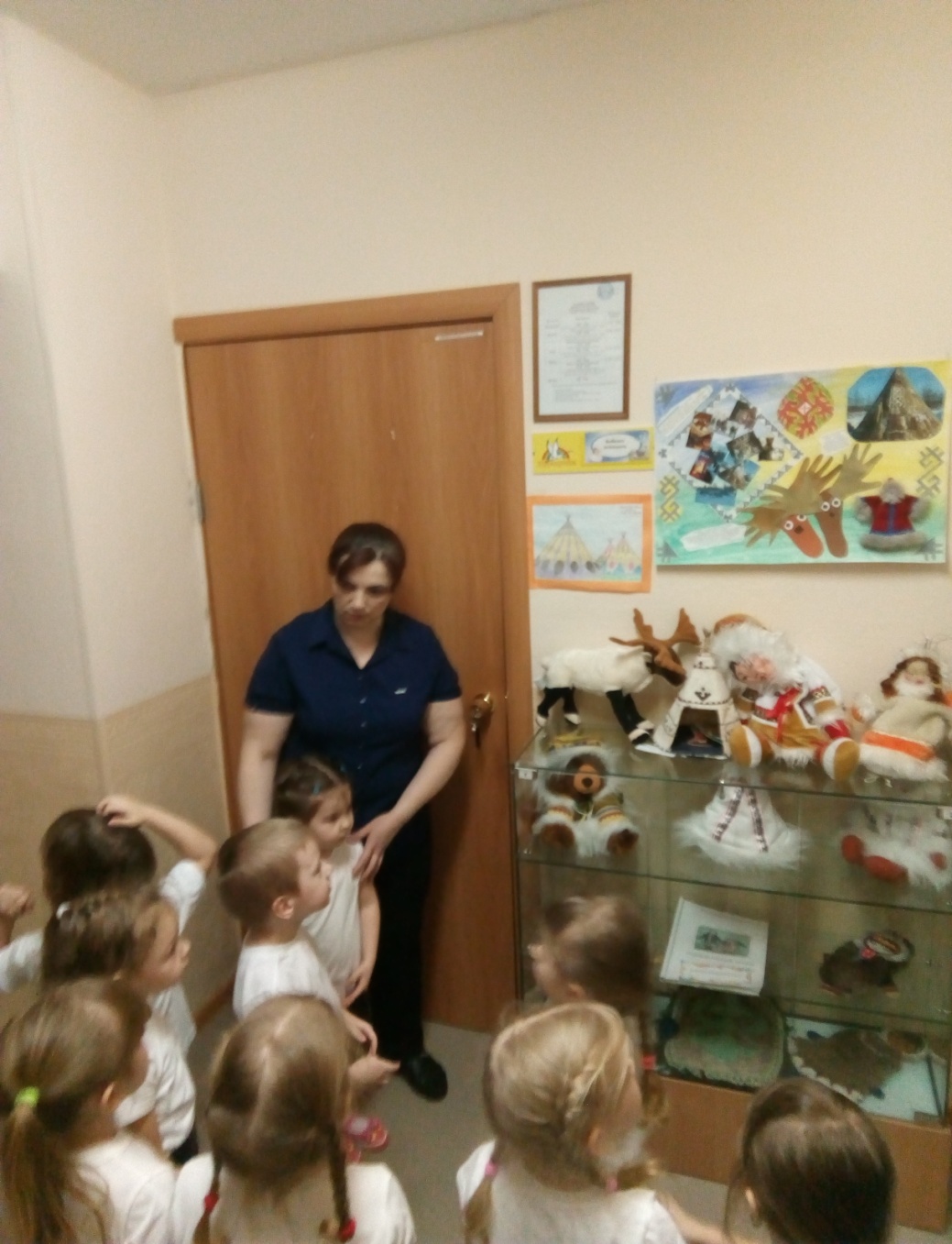 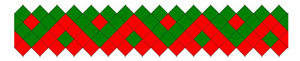 Художественно-продуктивная деятельность (рисование)
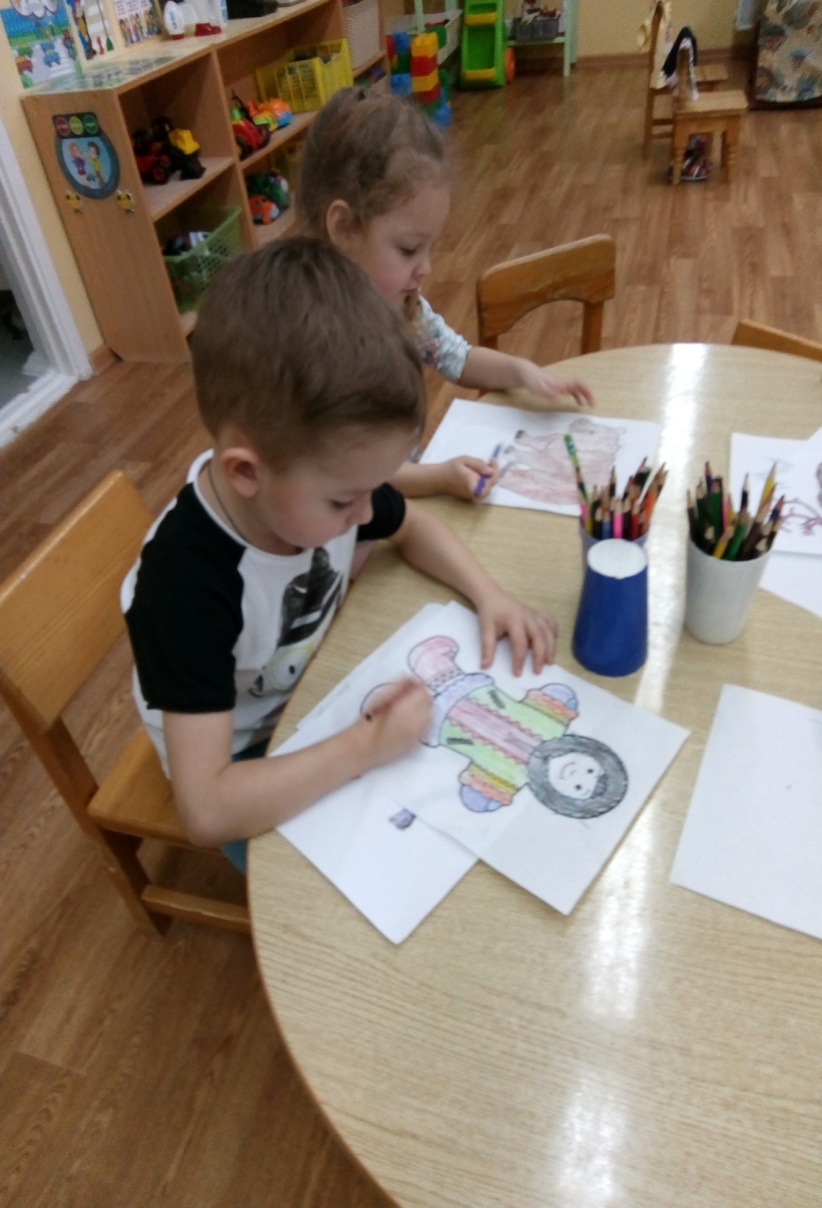 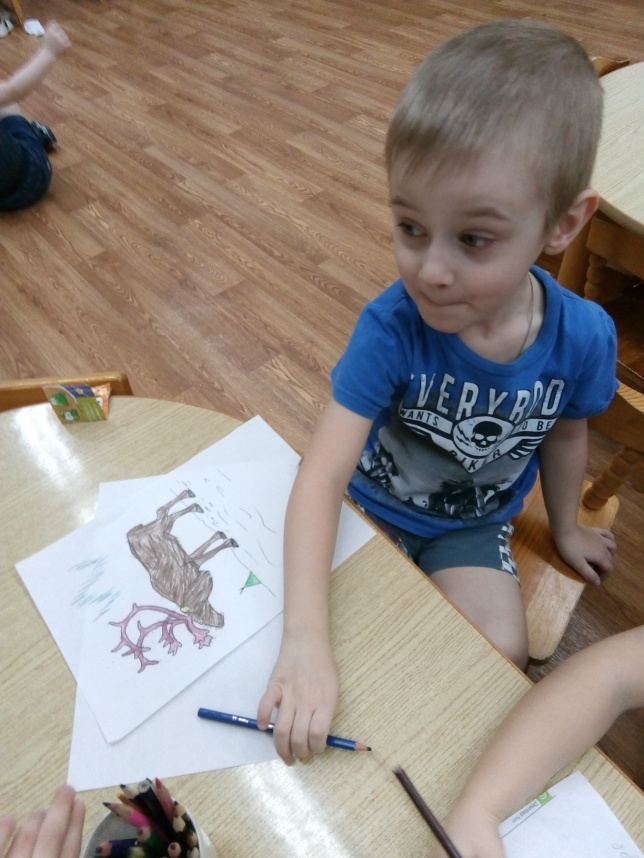 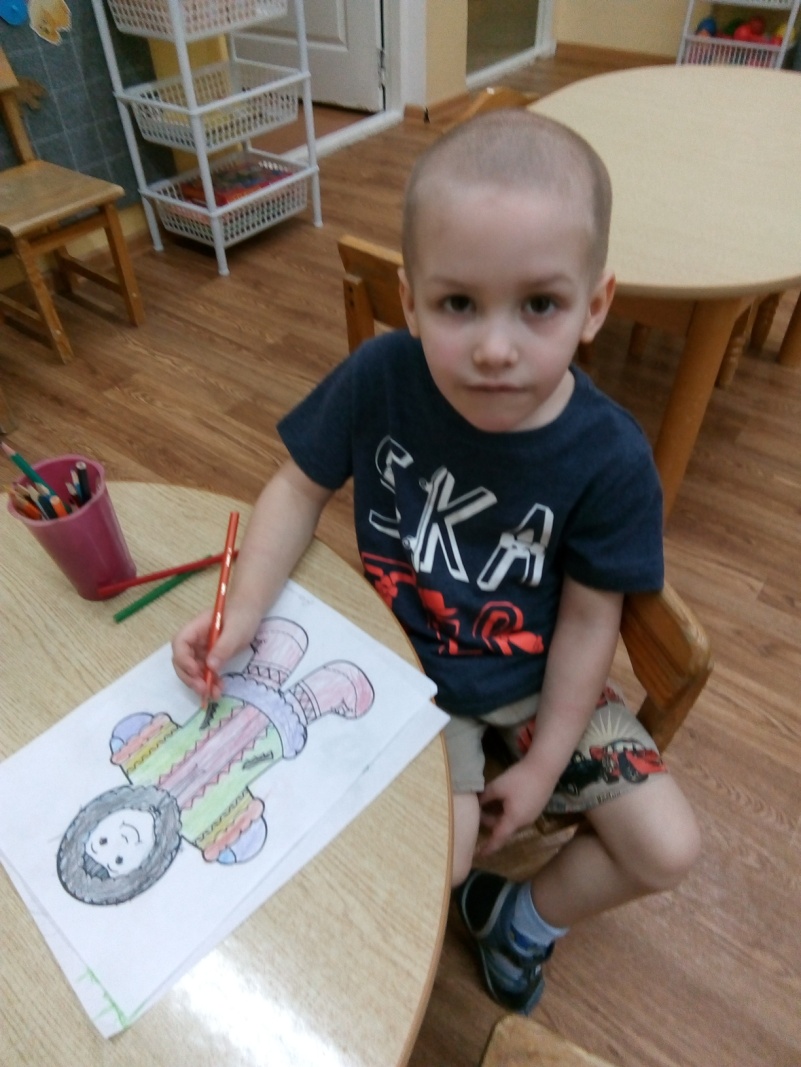 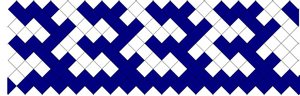 Подвижные игры «Хейро», «Ловкий оленевод», «Ручейки и озера», «Полярная сова и евражки»
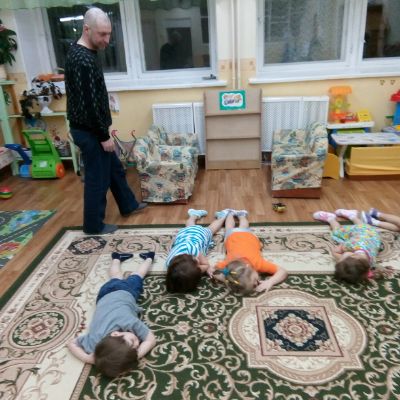 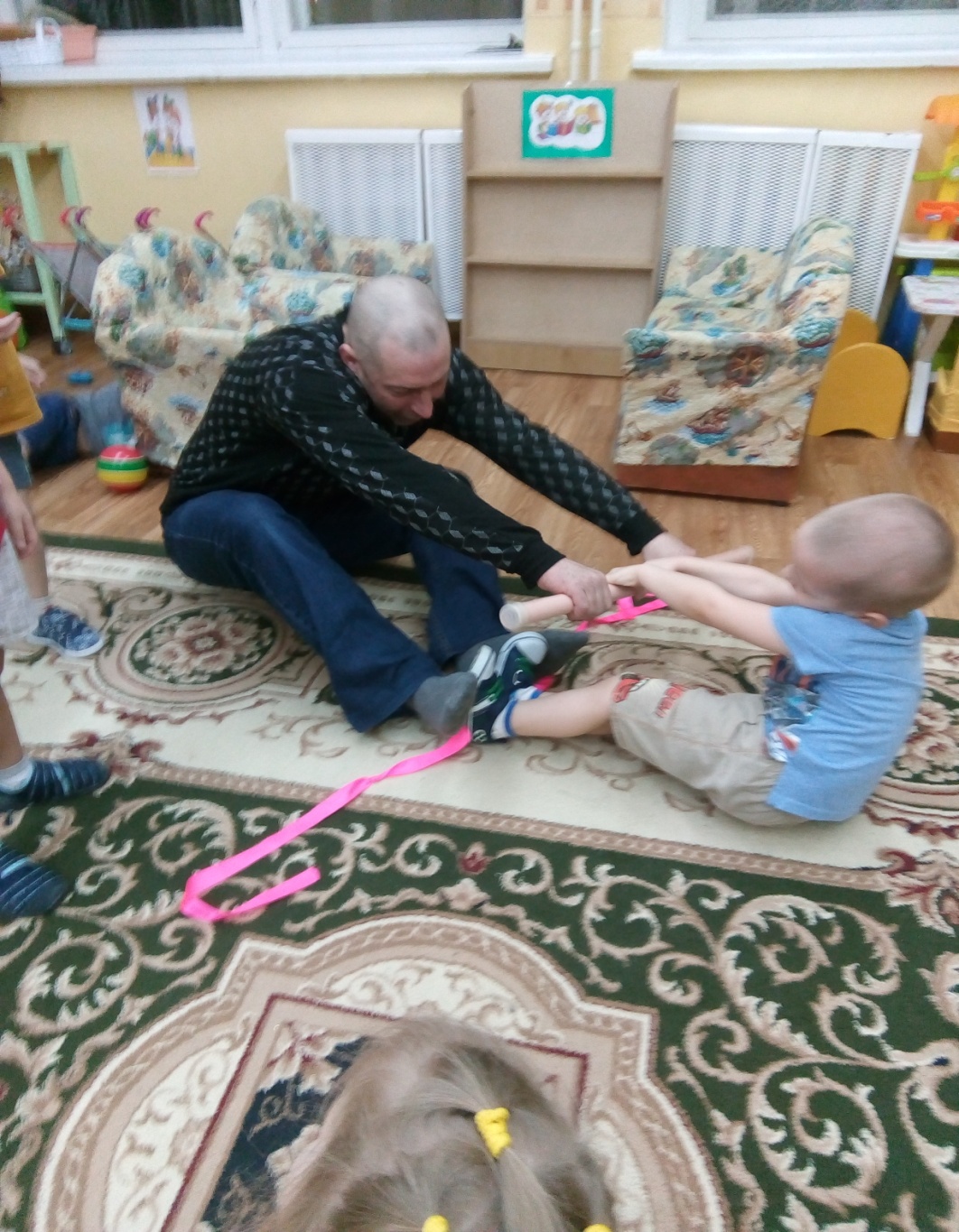 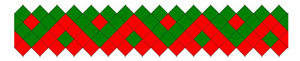 Знакомство с орнаментом народа ханты и манси
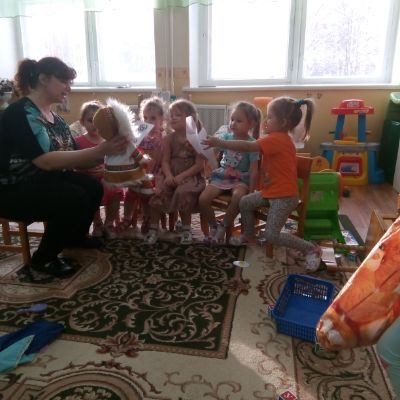 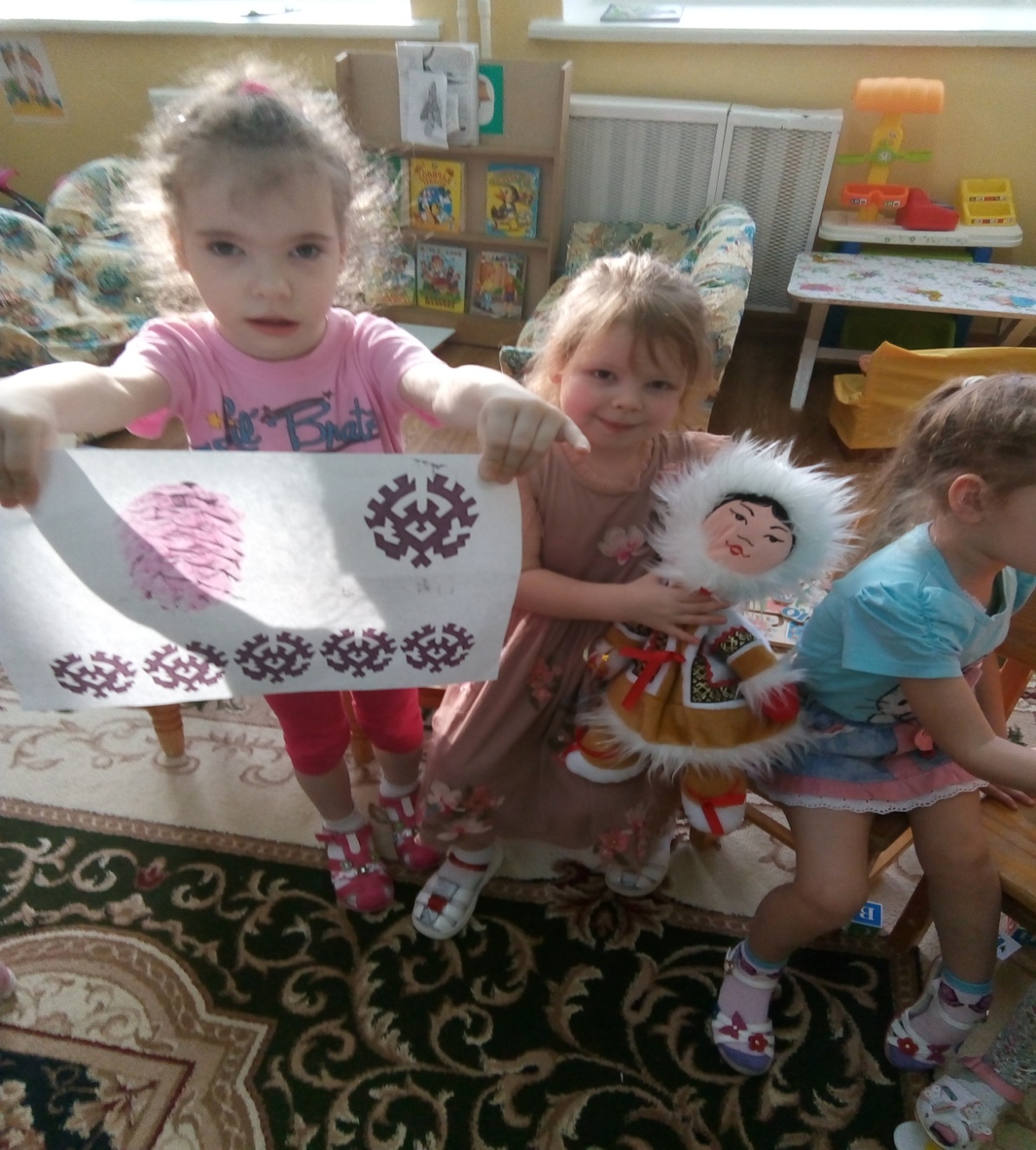 Спасибо за внимание!
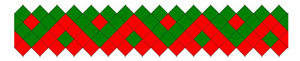